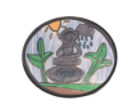 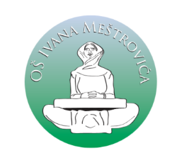 Marketing i prodaja u učeničkoj zadruzi u doba pandemije
Osnovna škola Ivana Meštrovića, Zagreb
Učenička zadruga Eko Meštri





Zagreb, 27. svibnja 2021.                                                               Helena Mađer, učiteljica
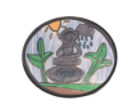 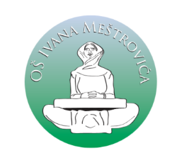 Učenička zadruga Eko Meštri
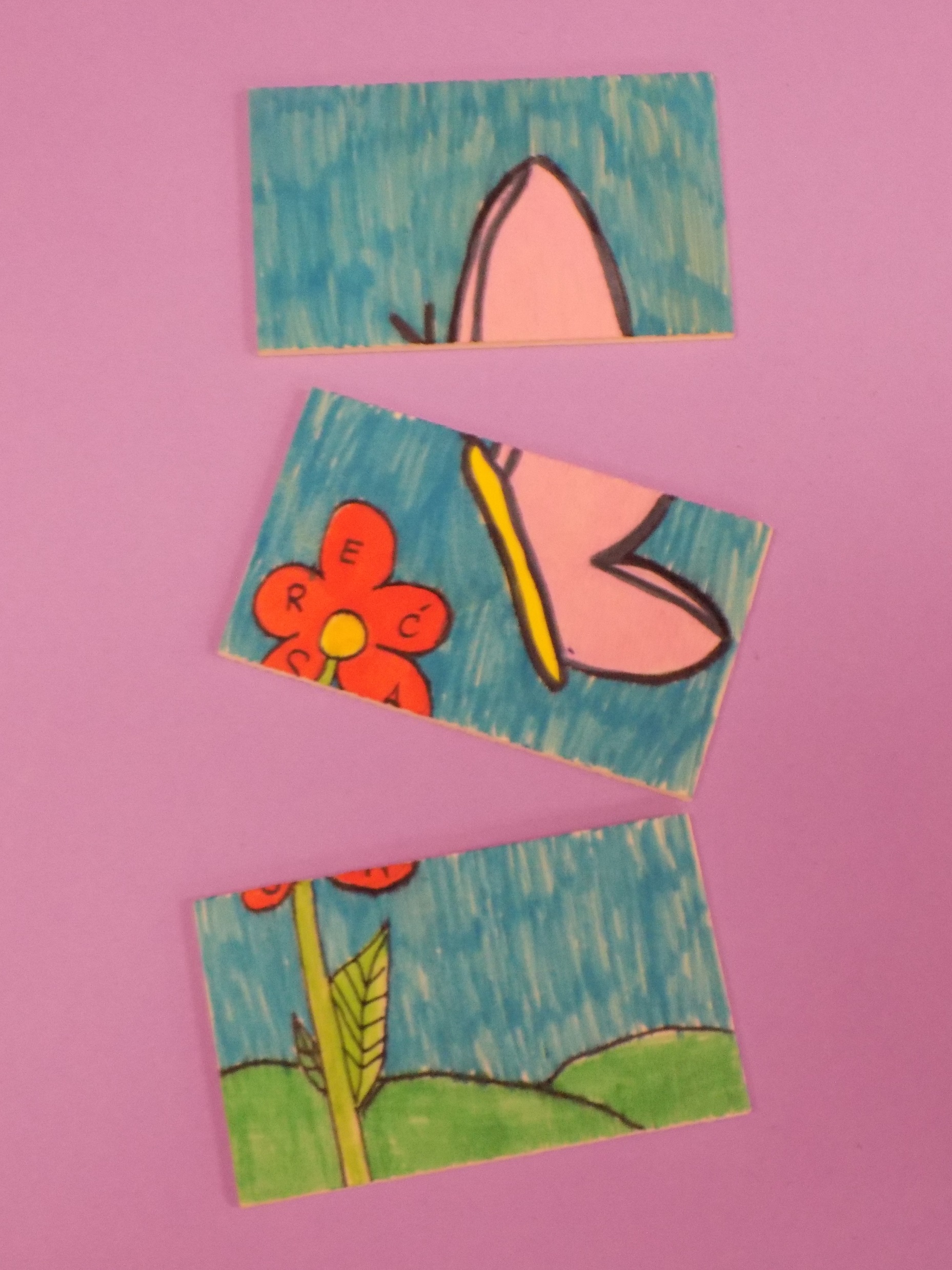 Kreativnost.
Učenje. 
Suradnja.
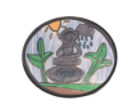 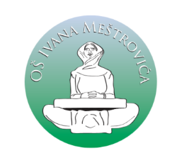 Učenička zadruga Eko Meštri 
djeluje od školske godine 2016./2017.


Eko-art (Perica Vulić Vočanec)
Iglica (Jelena Čeko)
Mali dizajneri (Gabrijela Ladika i Maja Rojnica)
Mali ekolozi (Ivona Drobnjak)
Mali kreativci (Martina Begić)
Mali vrtlari (Jelena Čeko i Ivona Drobnjak)
Mladi poduzetnici (Helena Mađer)
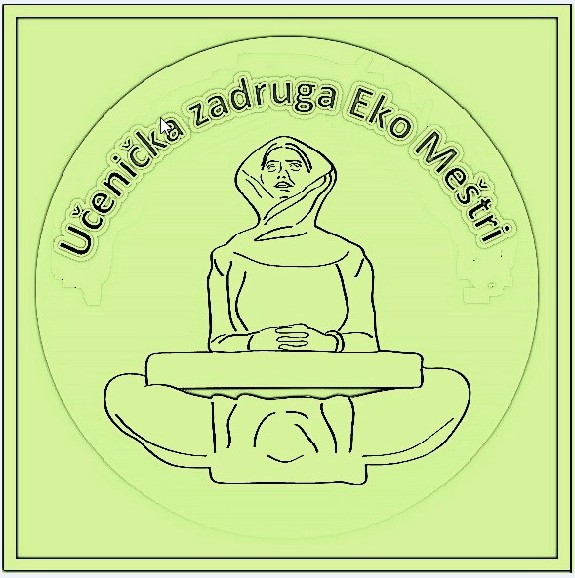 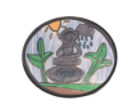 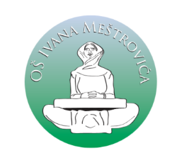 Eko-art
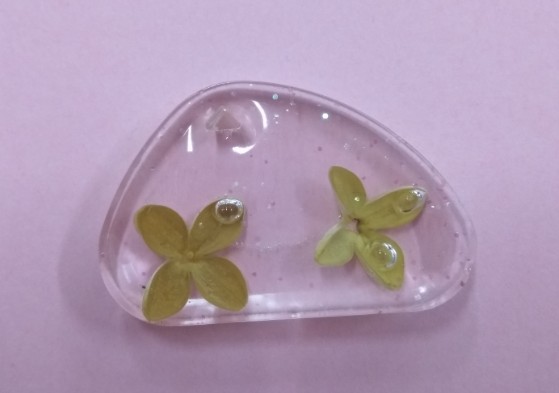 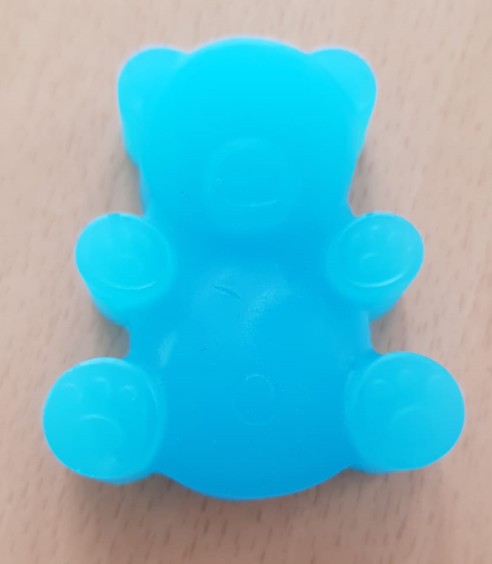 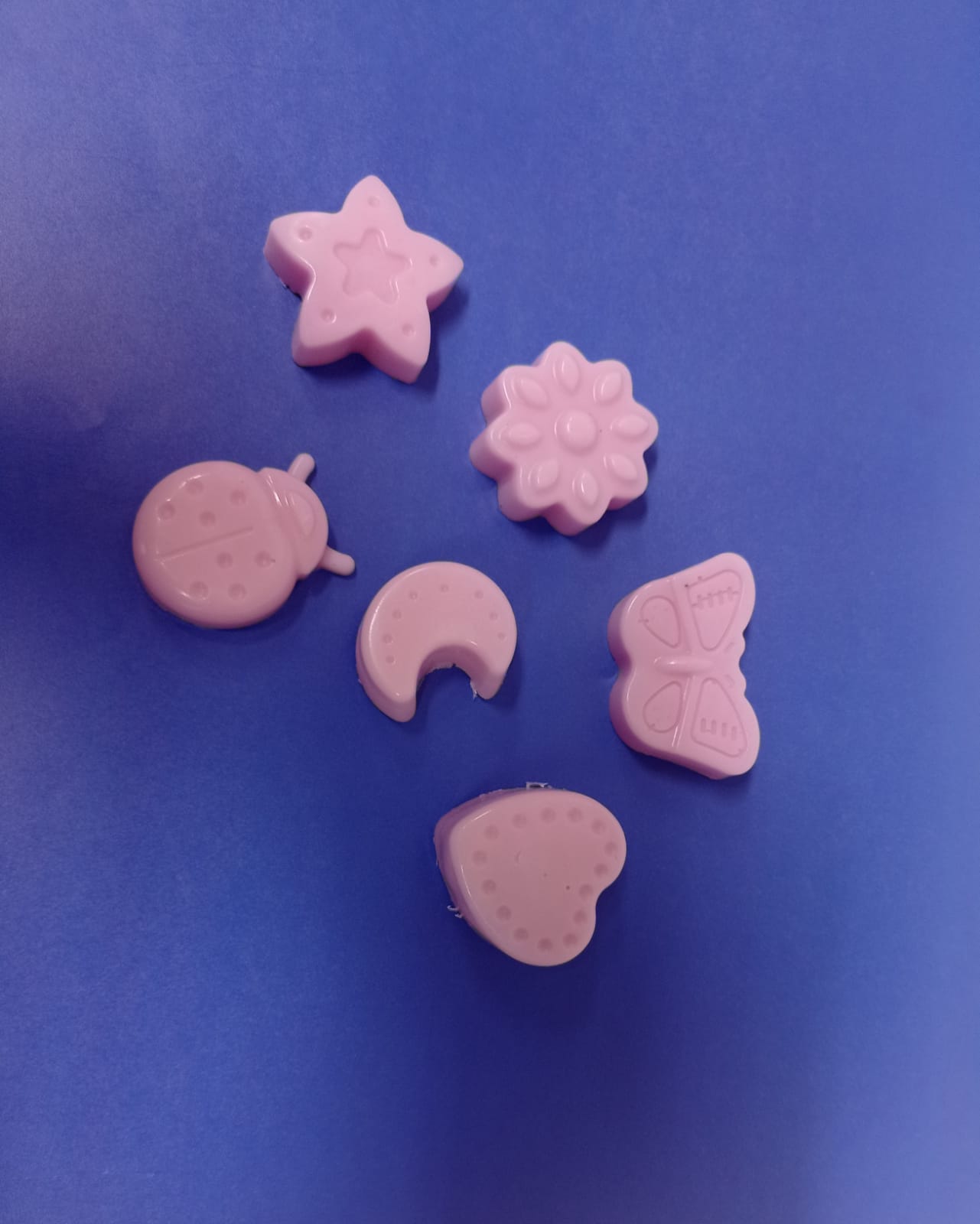 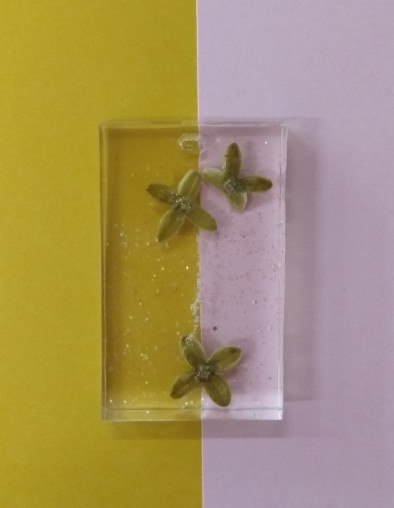 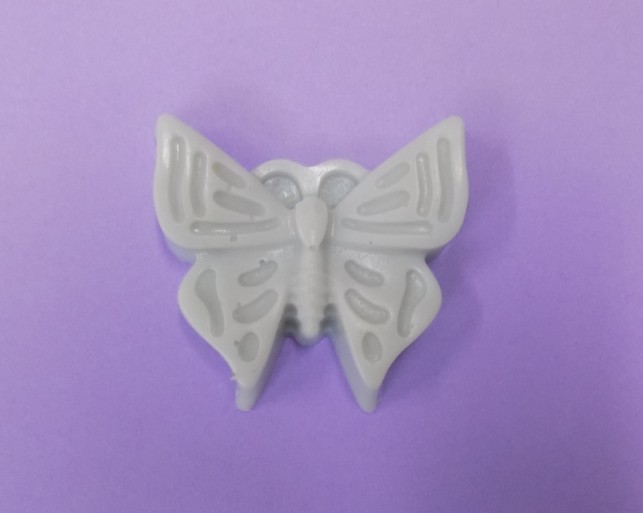 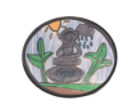 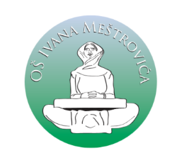 Iglica
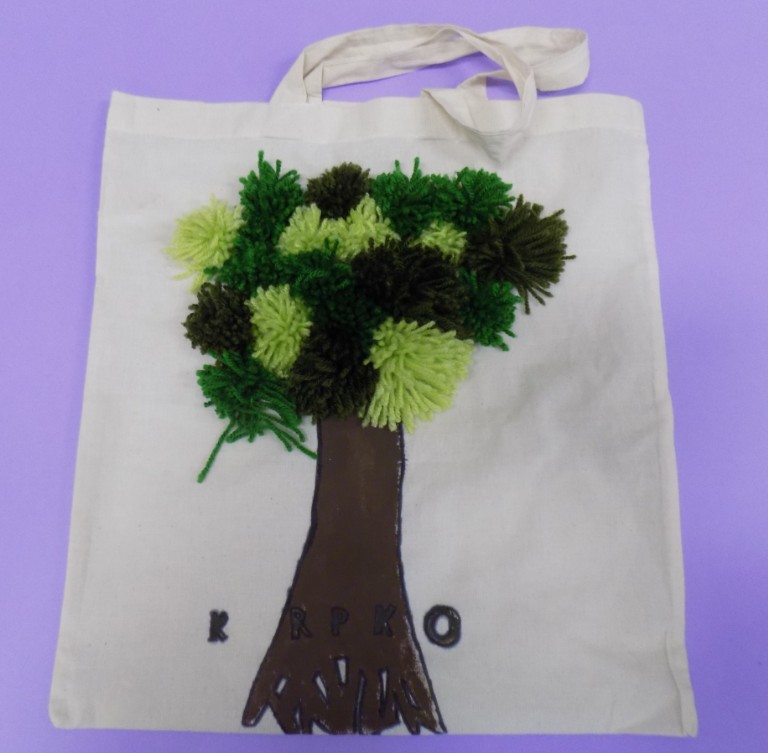 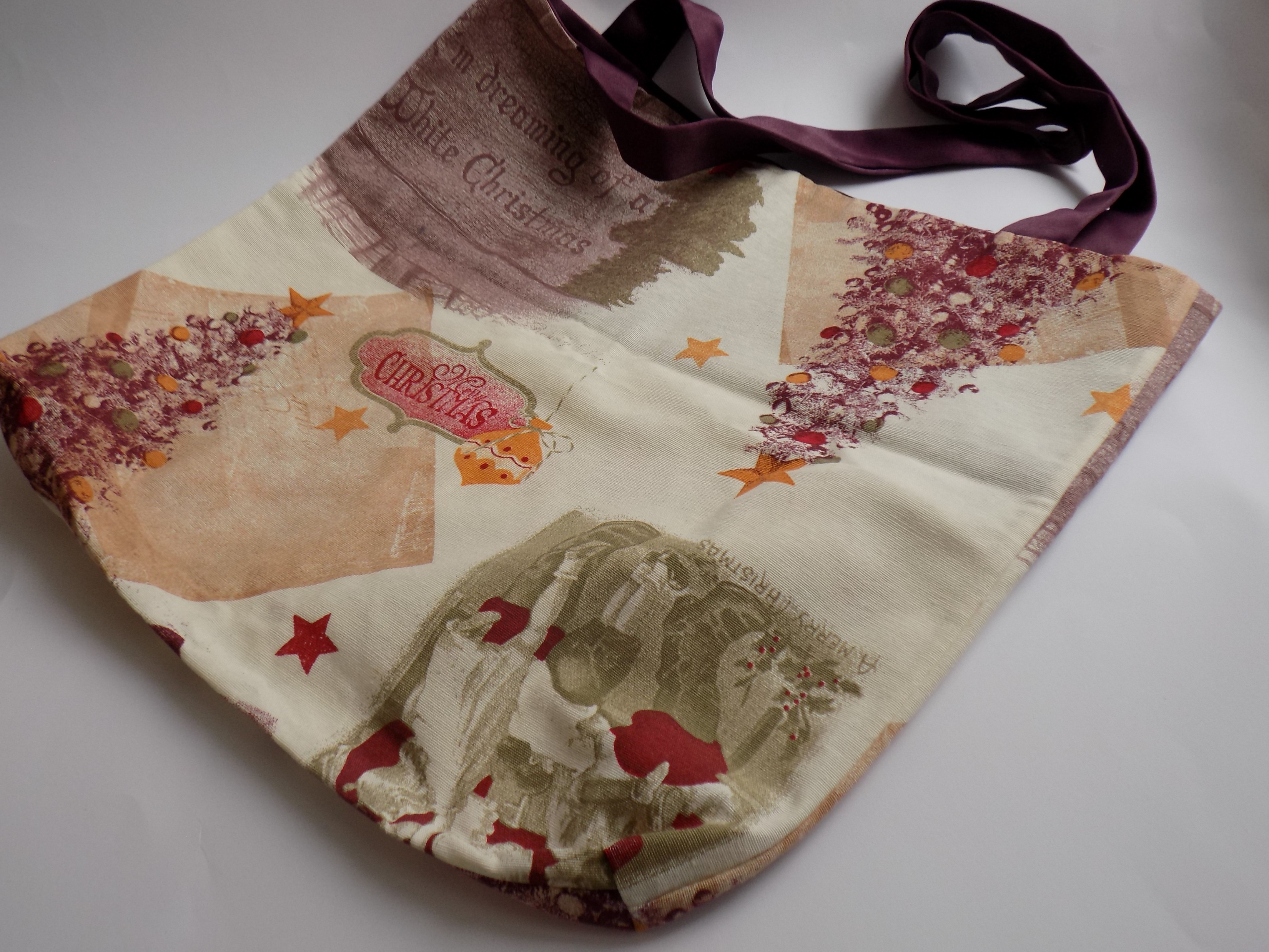 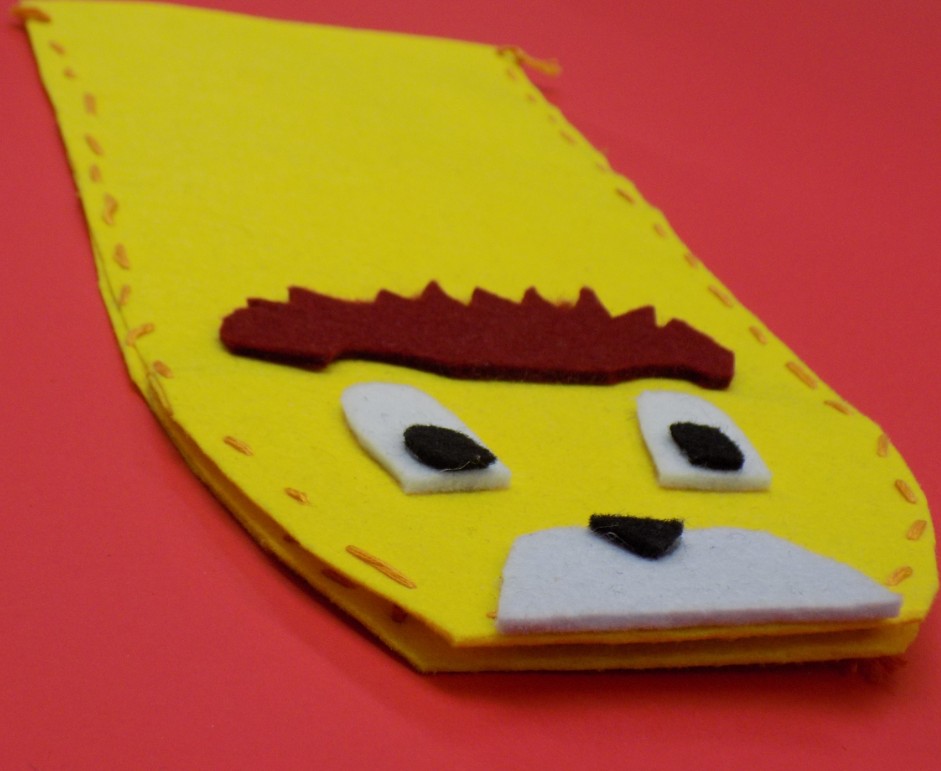 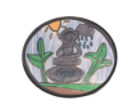 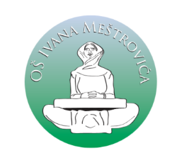 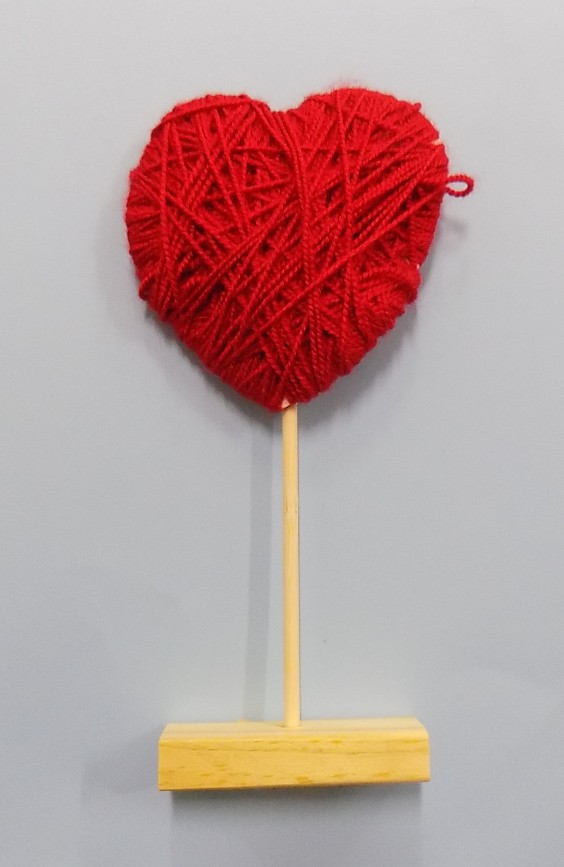 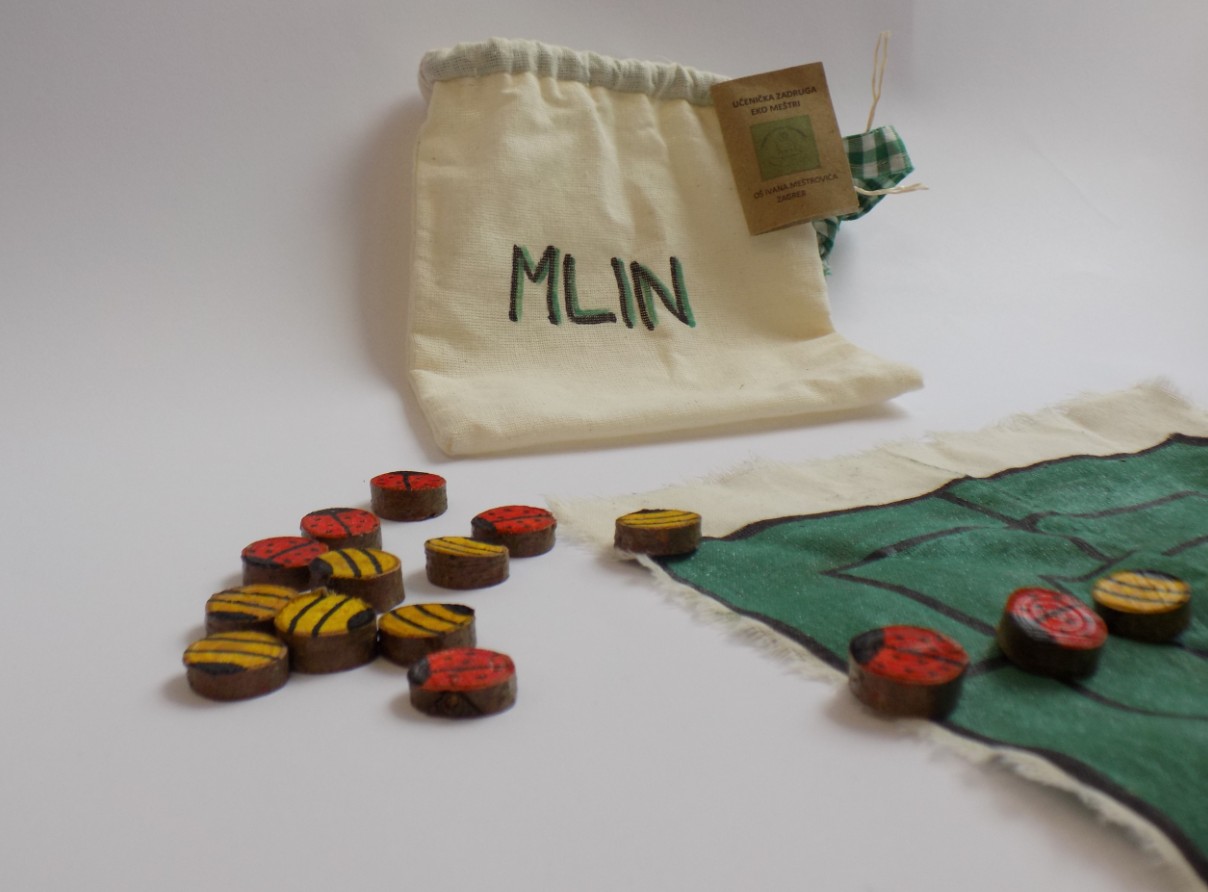 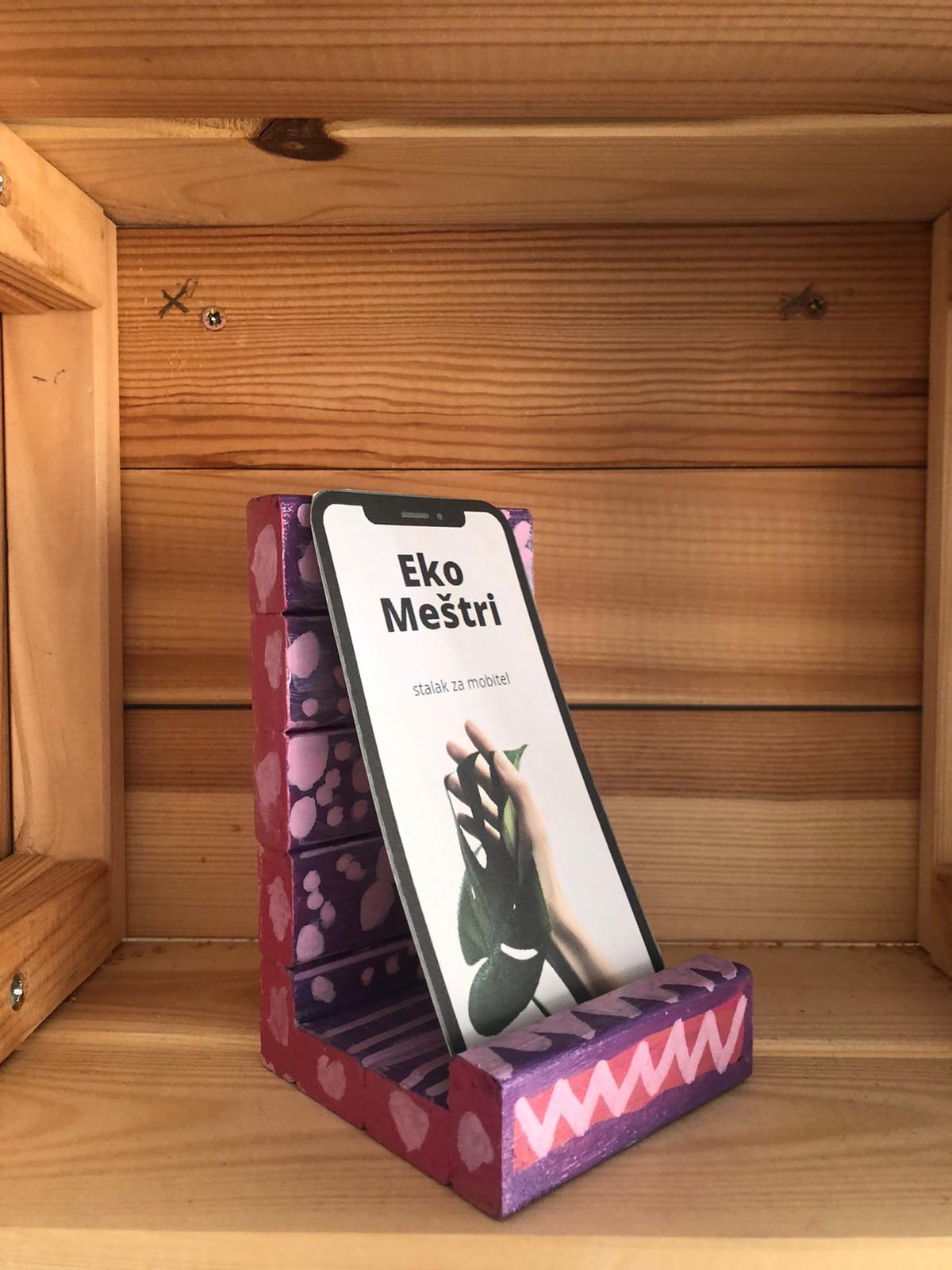 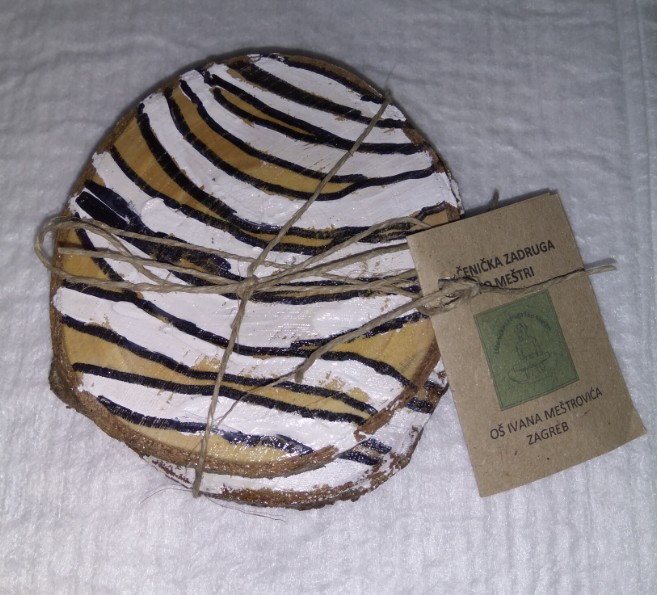 Mali dizajneri
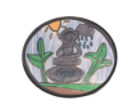 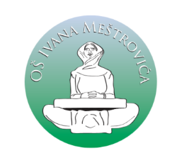 Mali ekolozi
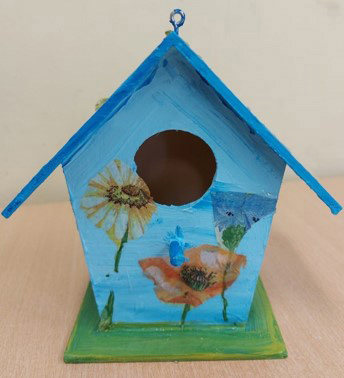 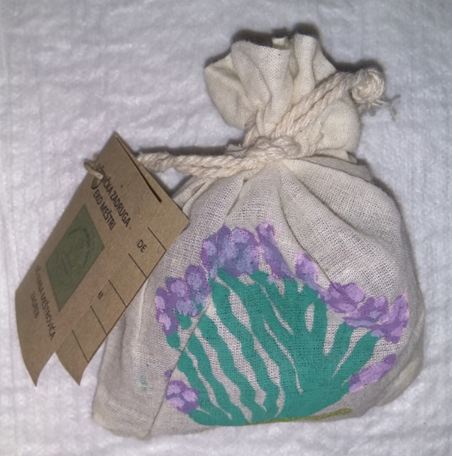 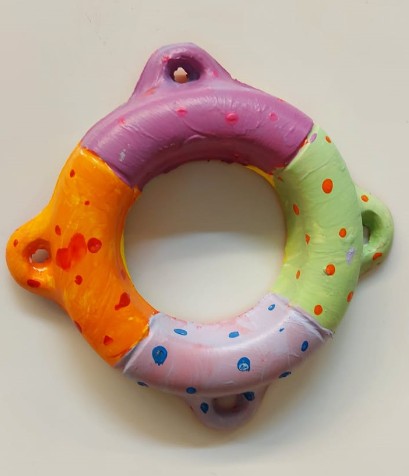 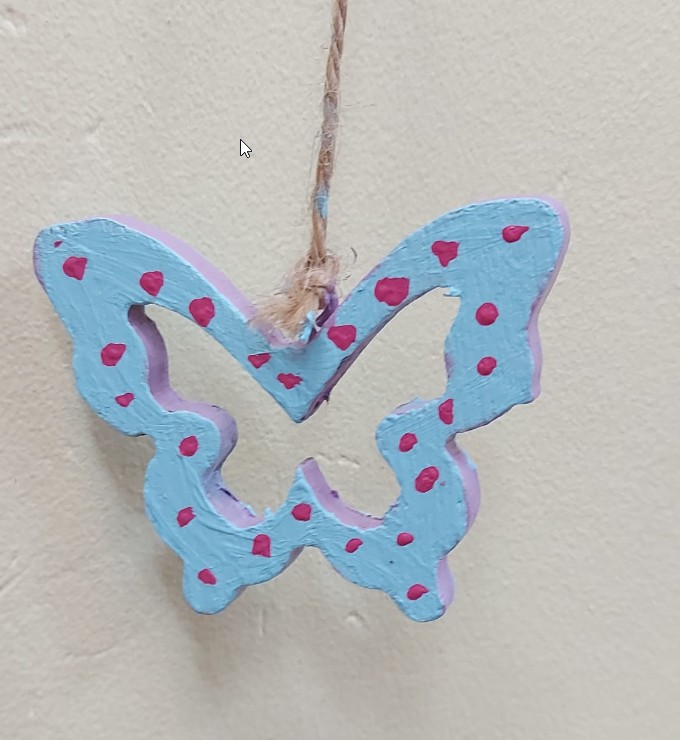 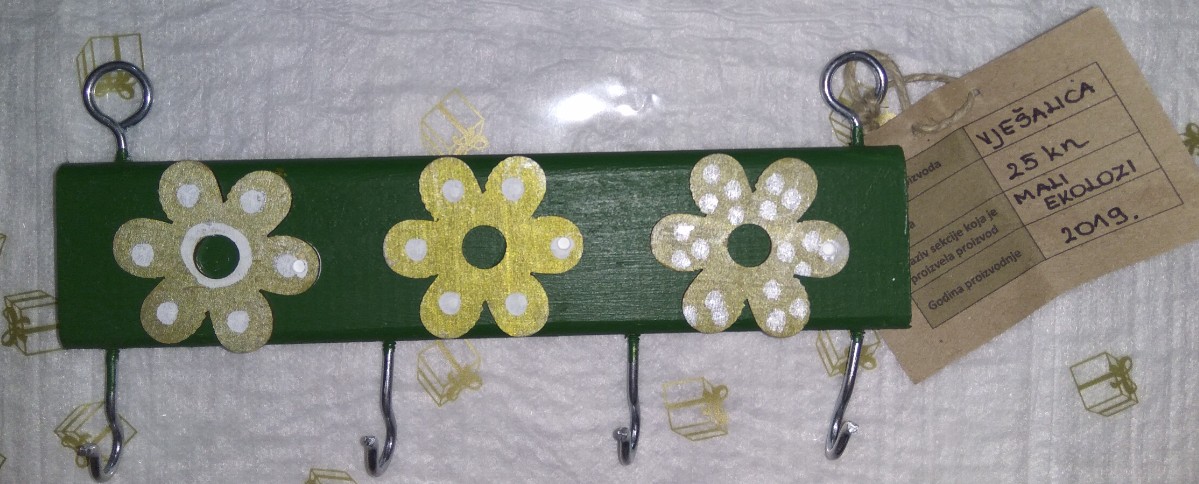 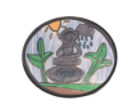 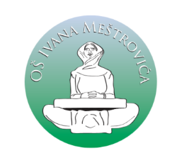 Mali ekolozi
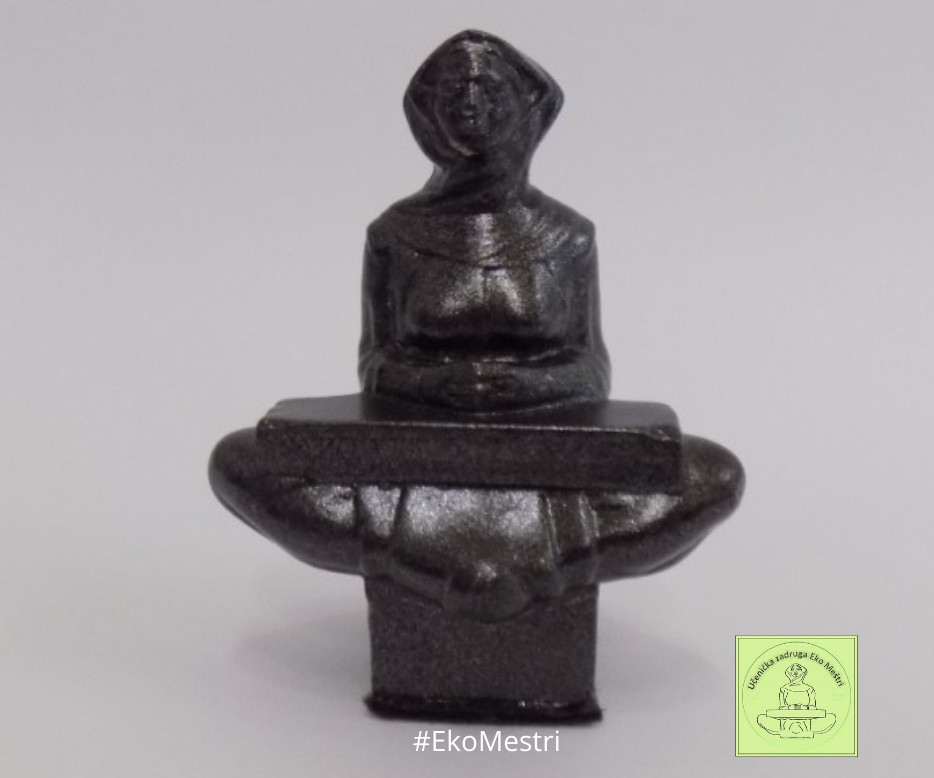 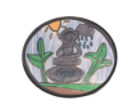 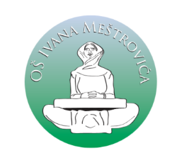 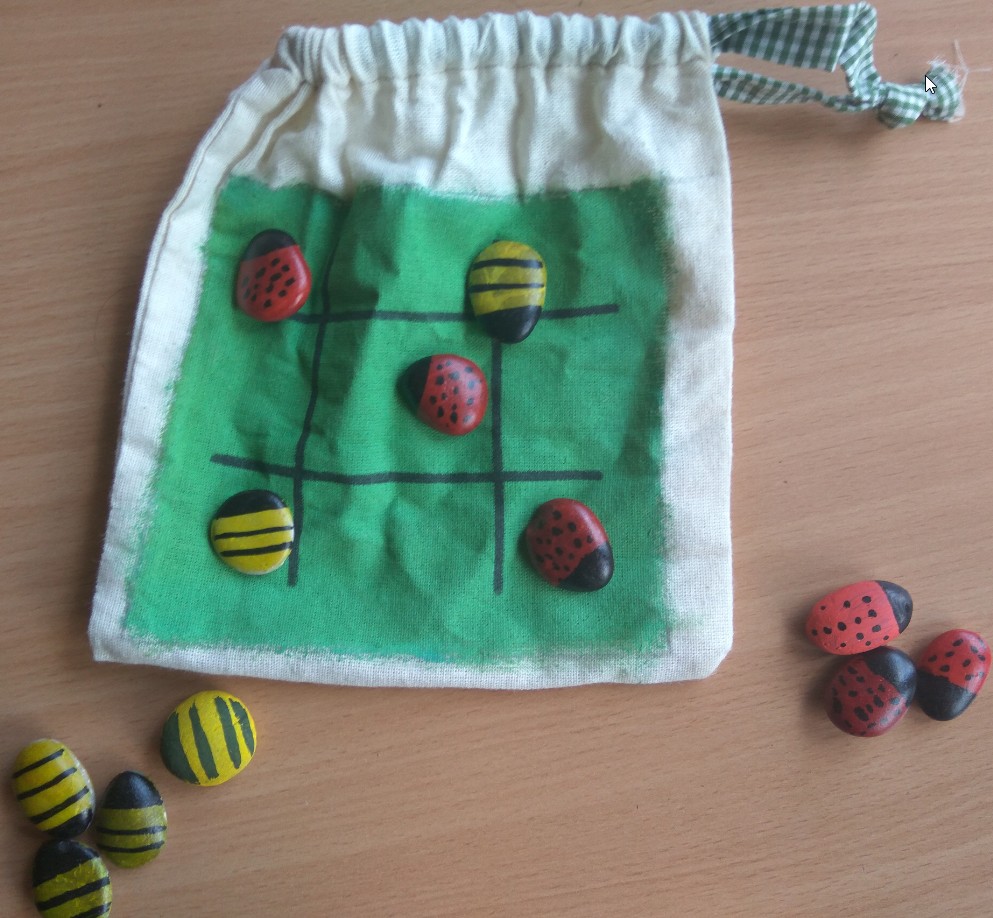 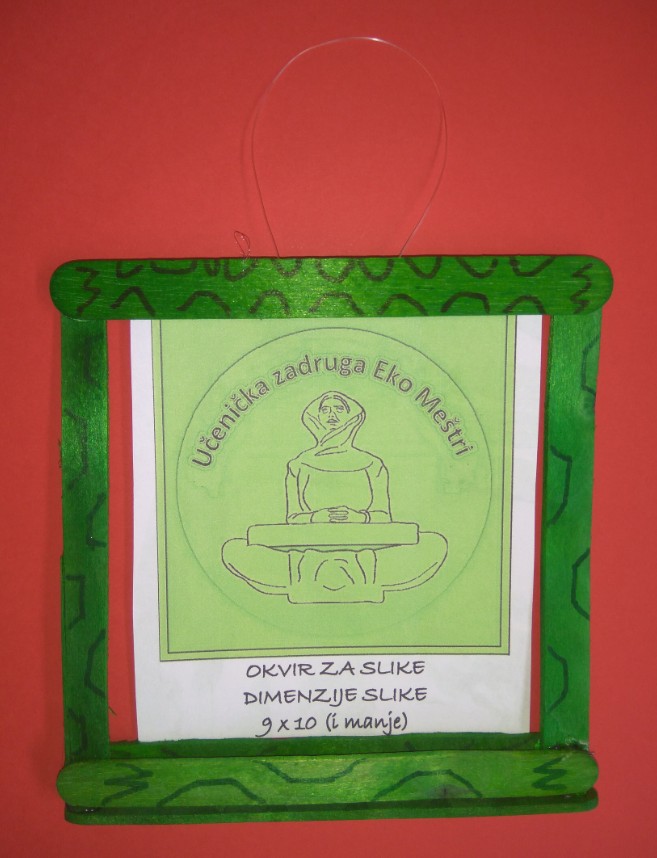 Mali kreativci
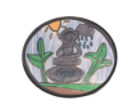 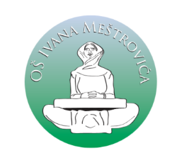 Mali vrtlari
učenici samostalno uređuju školski vrt 
i vanjsku učionicu
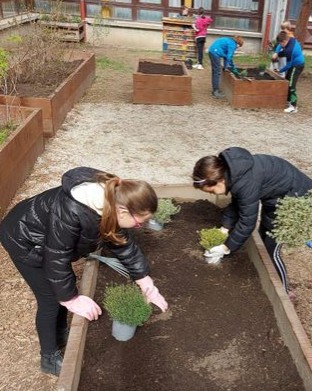 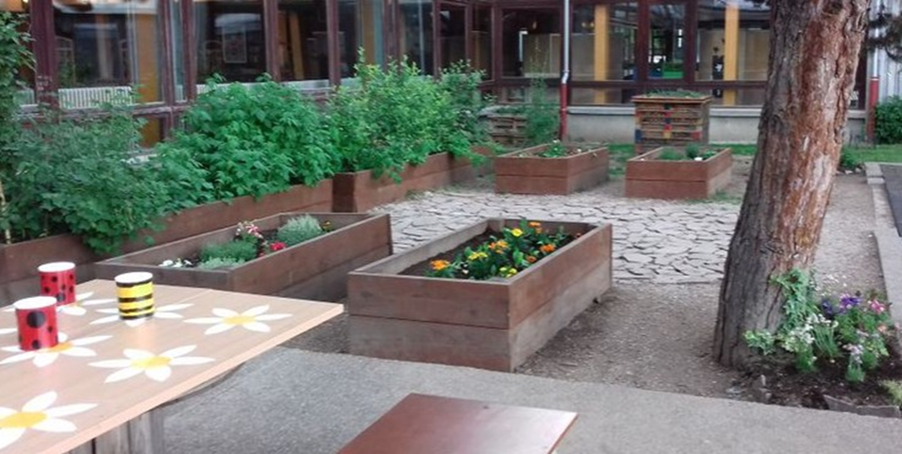 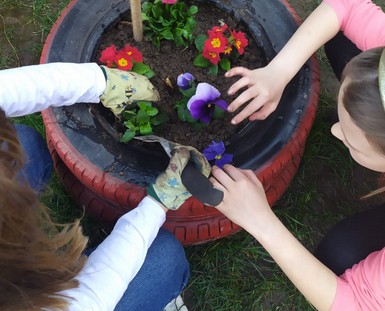 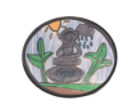 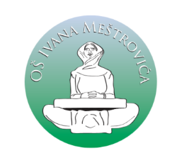 Cvijeće, sadnice i začinsko bilje
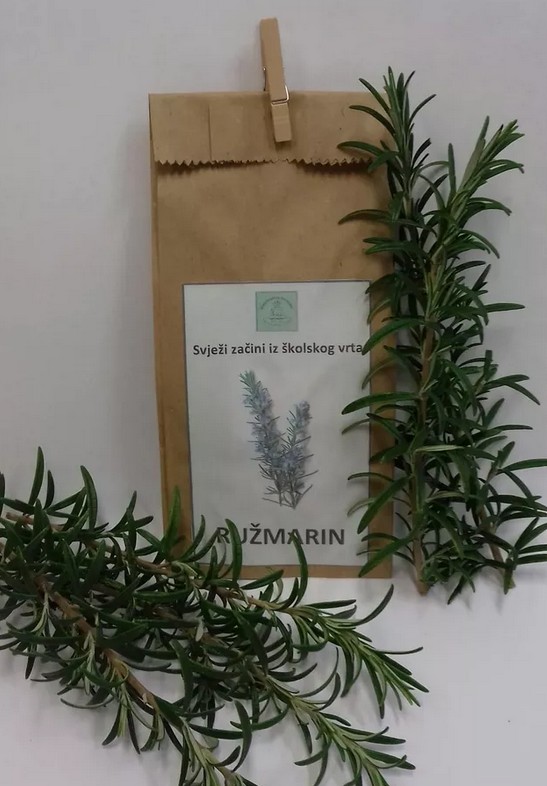 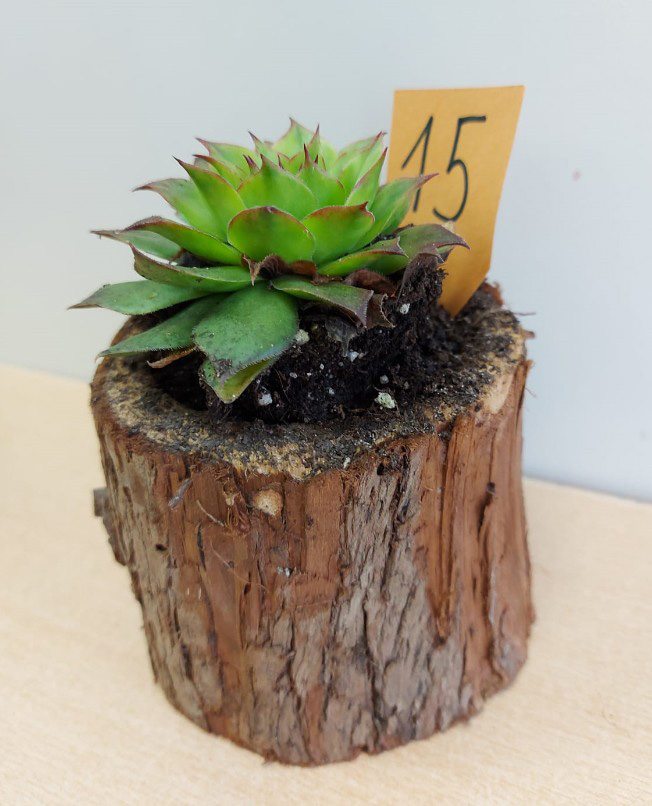 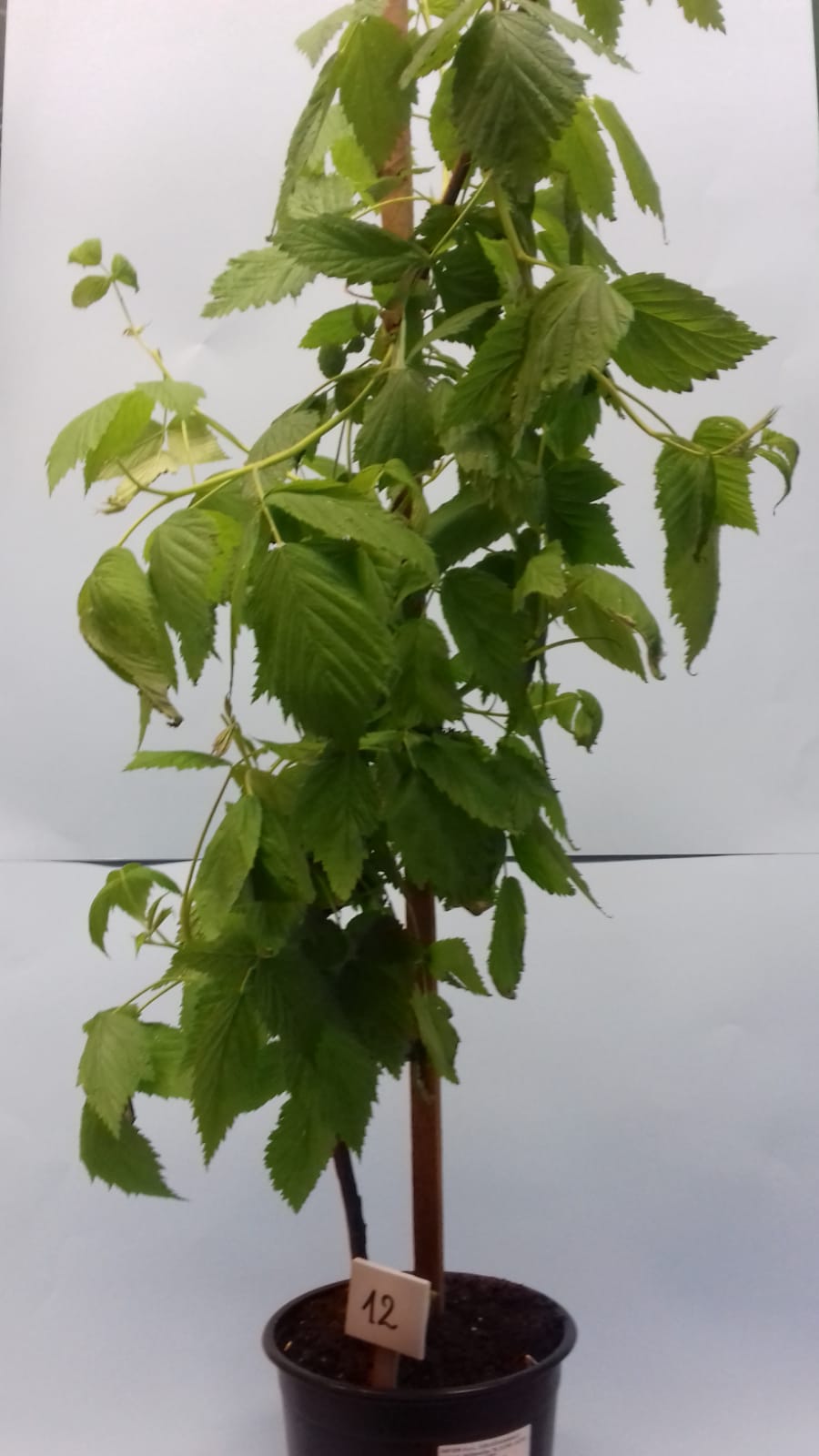 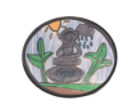 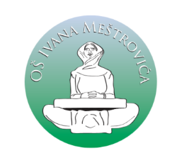 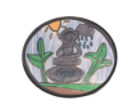 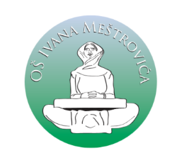 Marketing i prodaja
Početkom školske godine 2020./2021. s radom počinju Mladi poduzetnici.

U rad učeničke zadruge uključuje se i predmetna nastava.

Sekcija okuplja 22 učenika.

Glavna područja rada Mladih poduzetnika:

pokretanje prodaje putem interneta 
marketing
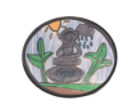 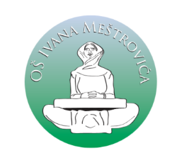 Marketing i prodaja
Učenje o marketingu: 

samostalno i unutar kolektiva
kontinuirano stručno usavršavanje (HUUZ)
Kurikulum za međupredmetnu temu Poduzetništvo

Učenje o poduzetništvu: 

Primitak i trošak; Kalkulacija cijene temeljena na troškovima – osnove poslovanja
Autorska prava i izazovi dijeljenja digitalnih sadržaja – osnove marketinga
Kulturna baština (Povijest Hrvata, I. Meštrović – autorska prava)
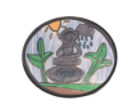 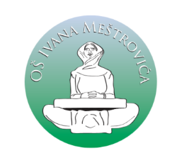 Mladi poduzetnici
Plan rada

izrada poslovnog plana
brošura o Učeničkoj zadruzi Eko Meštri
analiza tržišta
fotografiranje zadružnih proizvoda
otvaranje Virtualnog štanda na Padletu
oglašavanje proizvoda 
analiziranje poslovanja
uspostavljanje komunikacije s lokalnom zajednicom
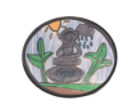 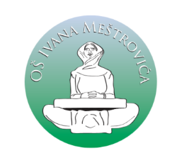 Analiza tržišta
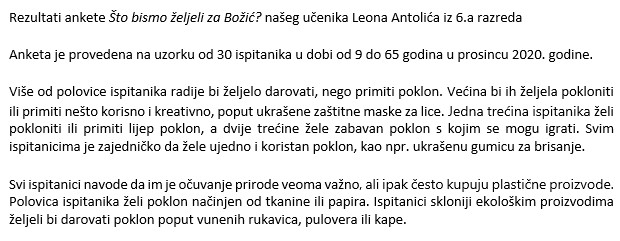 Učenik 6. razreda samostalno je napravio i proveo anketu te analizirao rezultate.
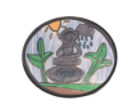 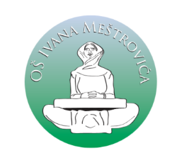 Fotografiranje proizvoda
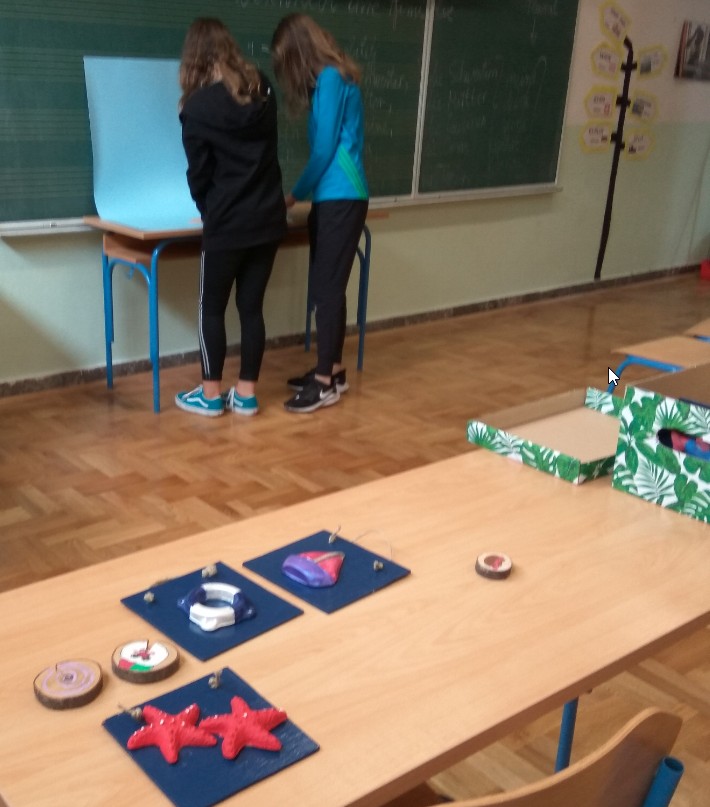 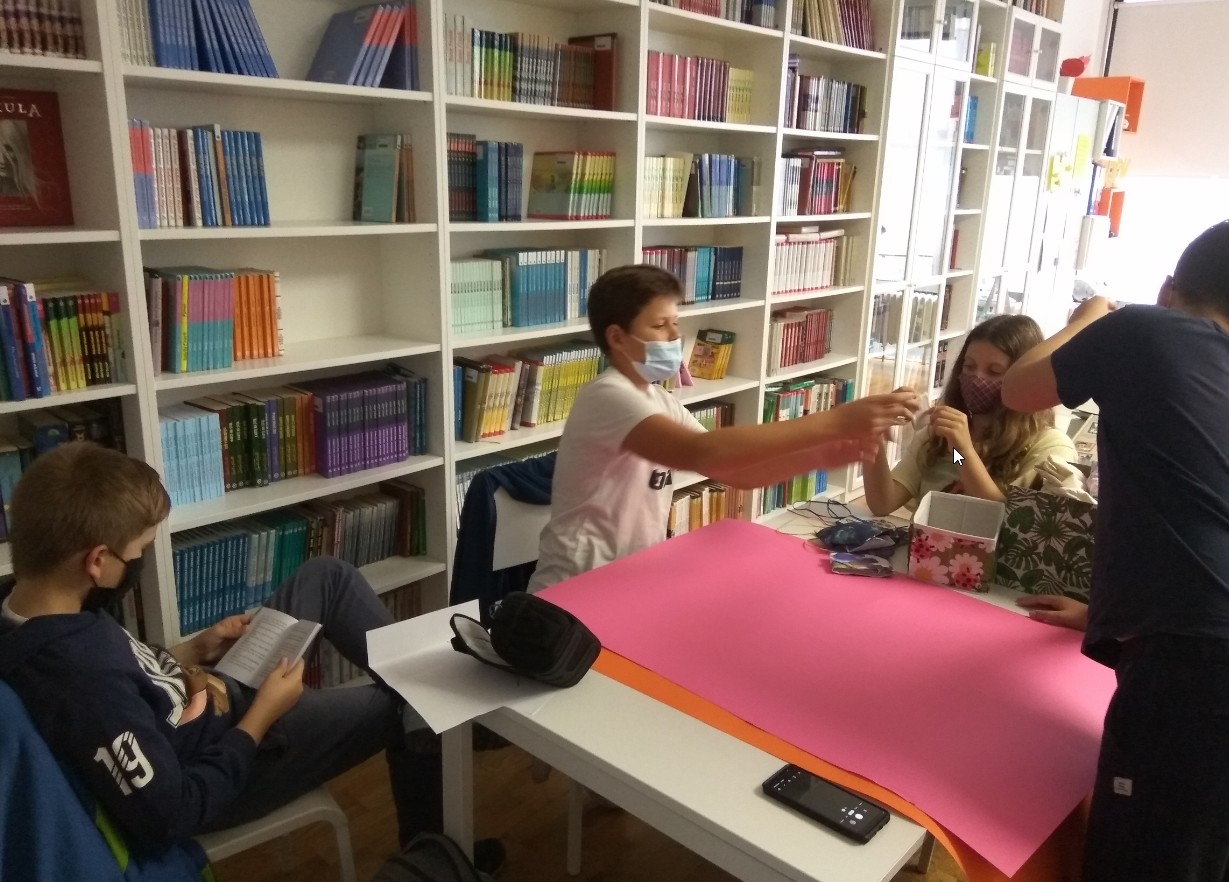 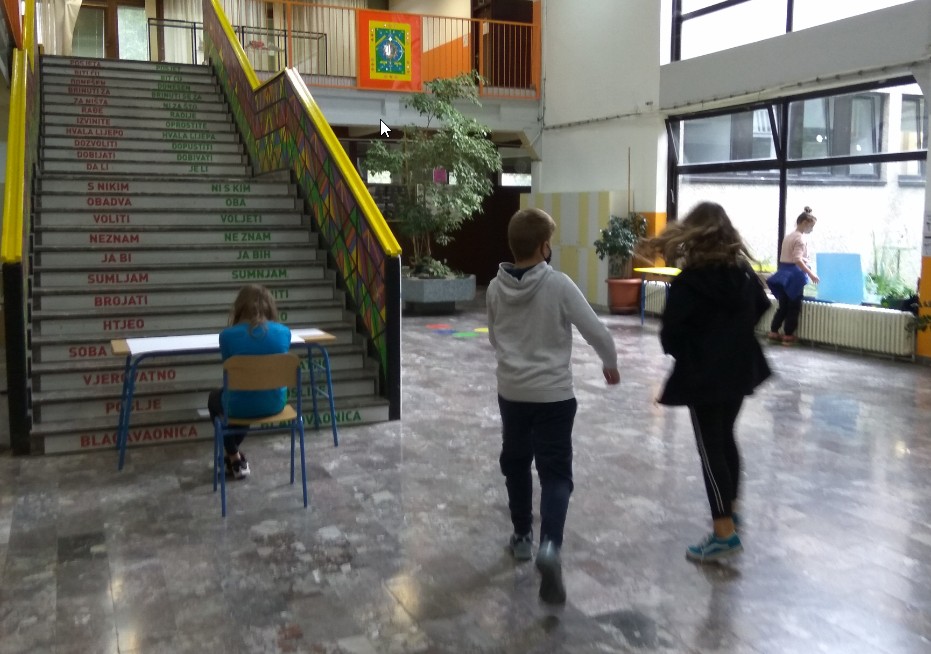 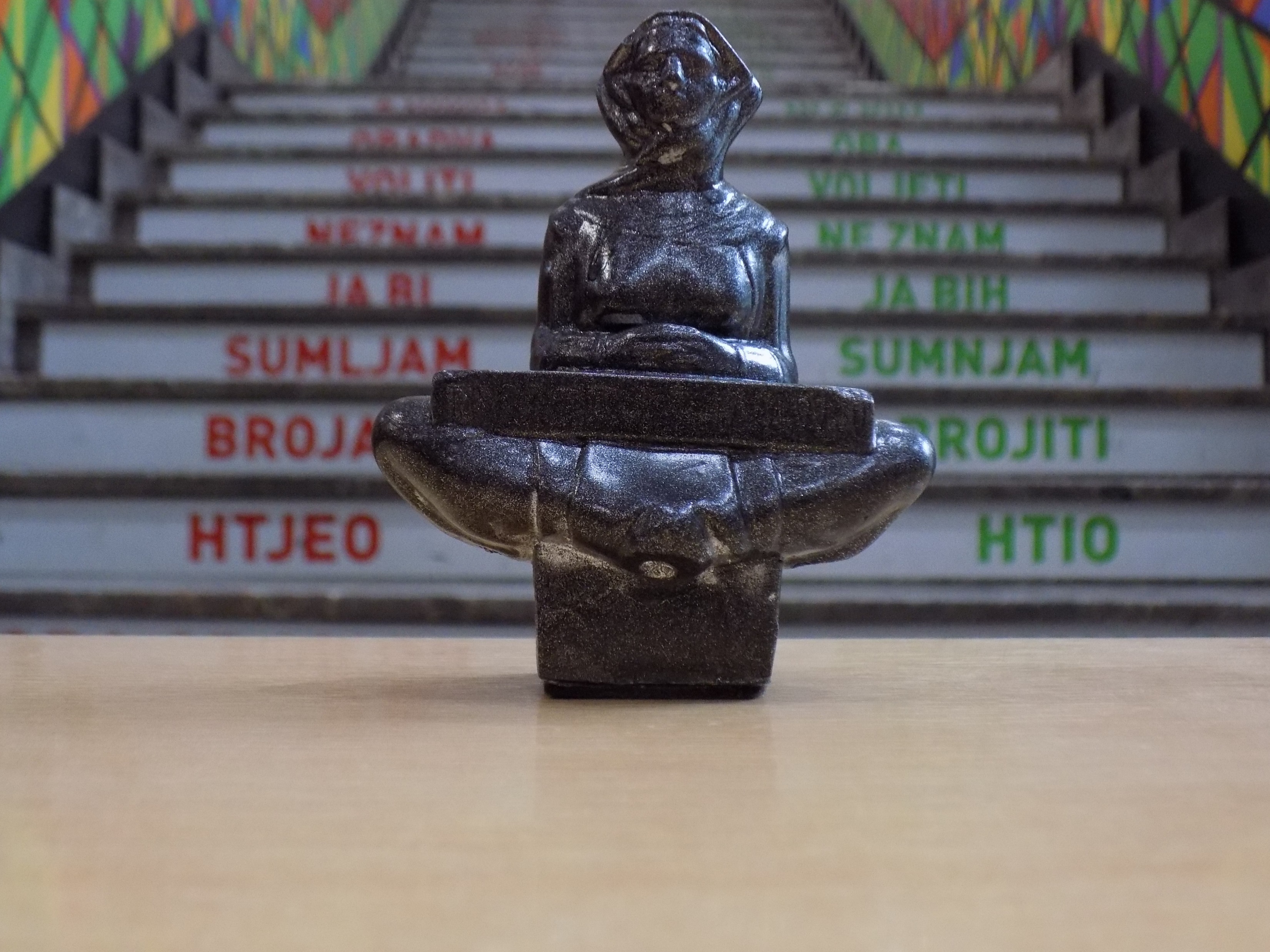 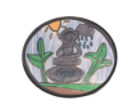 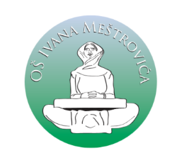 Fotografiranje proizvoda
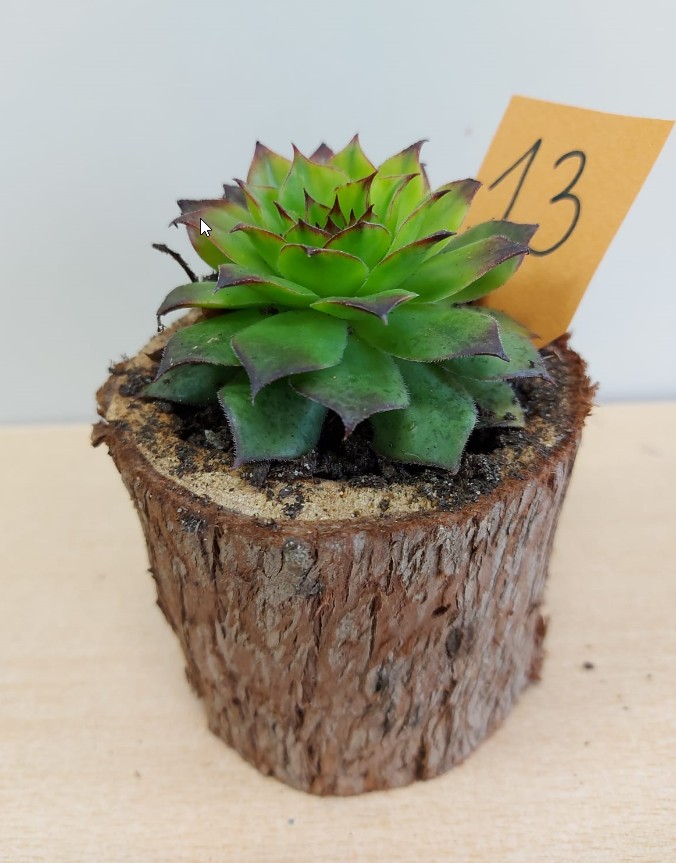 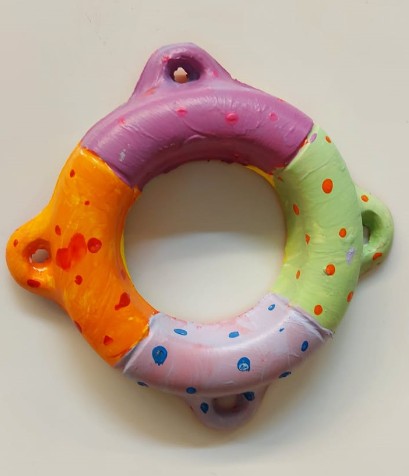 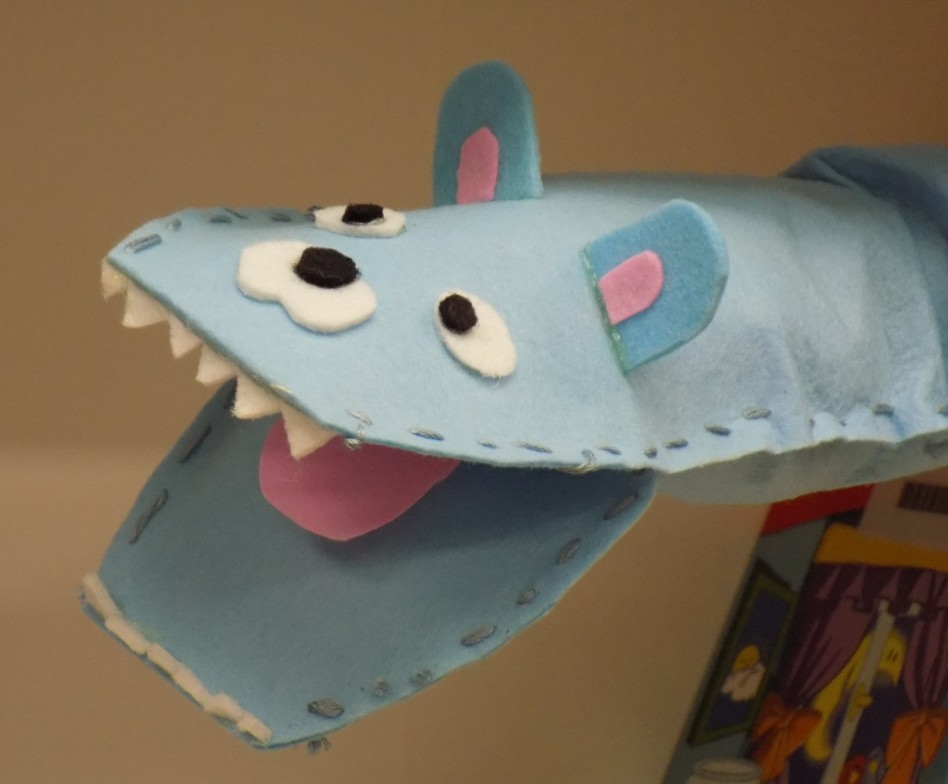 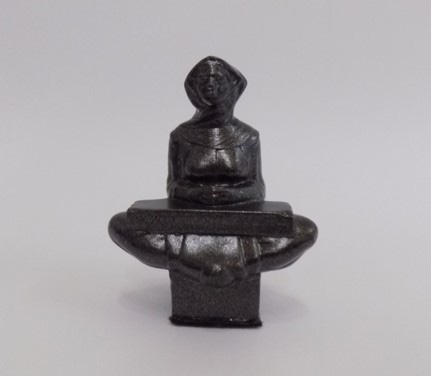 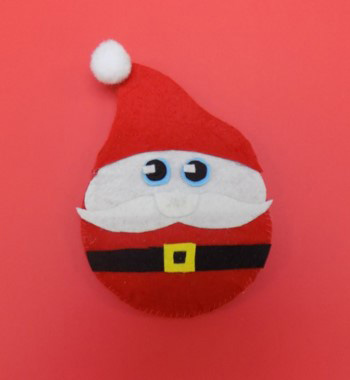 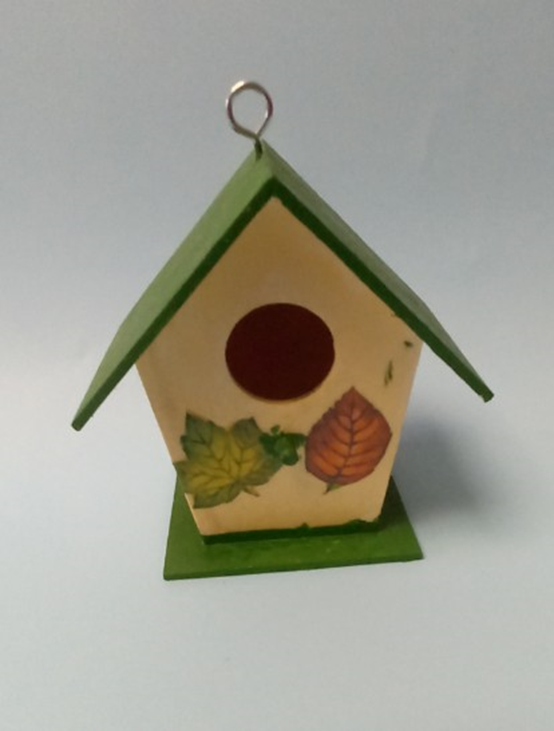 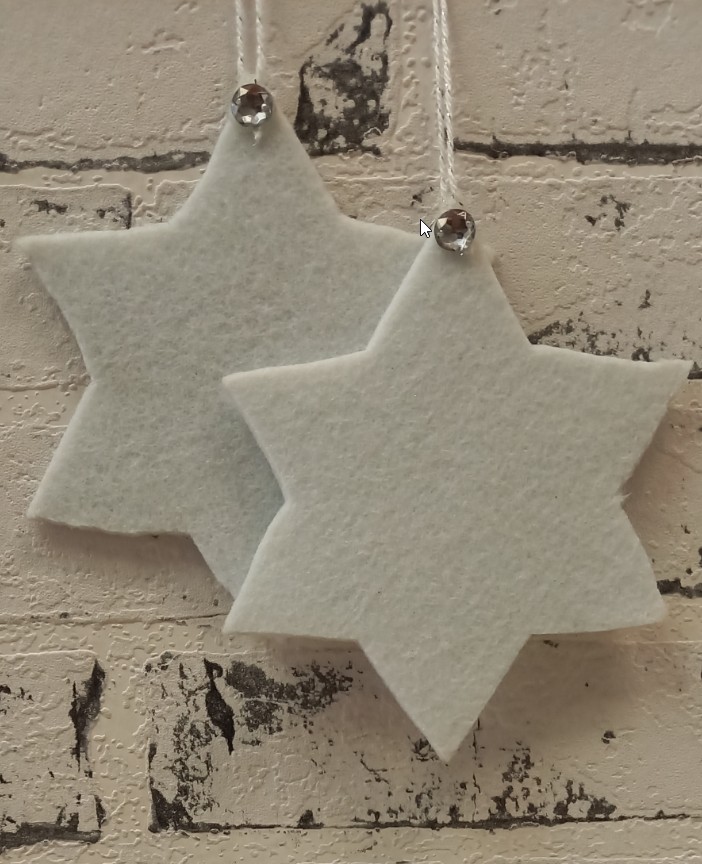 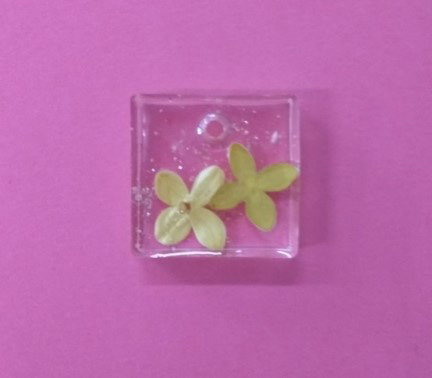 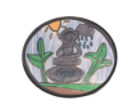 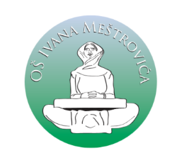 Virtualni štand

https://padlet.com/ekomestri/5h2hjesq7tw7txbs
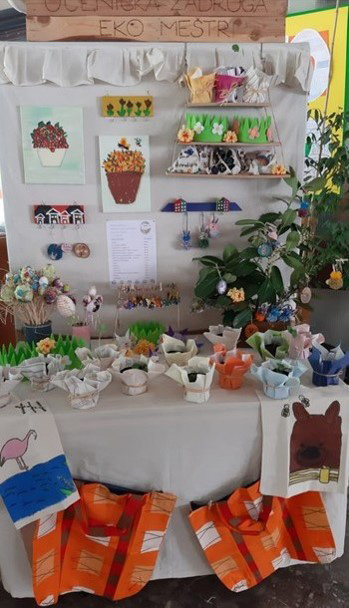 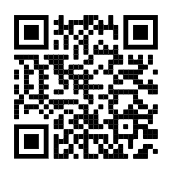 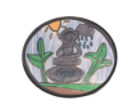 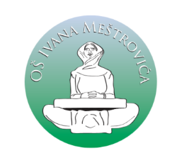 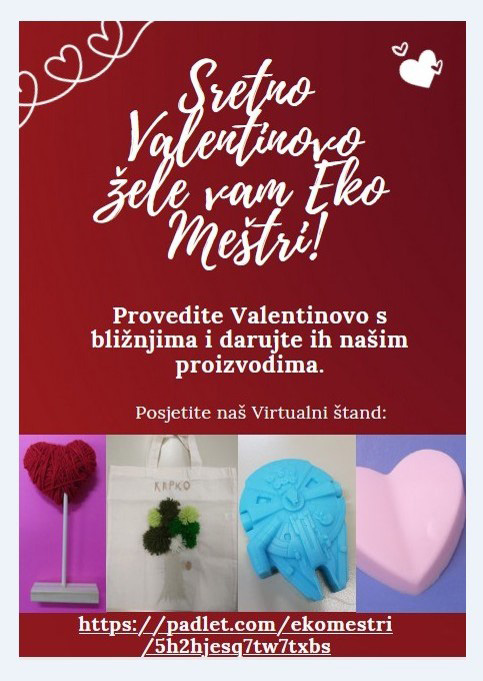 Oglašavanje
Oglas su izradili učenici 6. razreda.
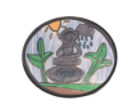 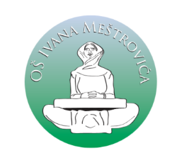 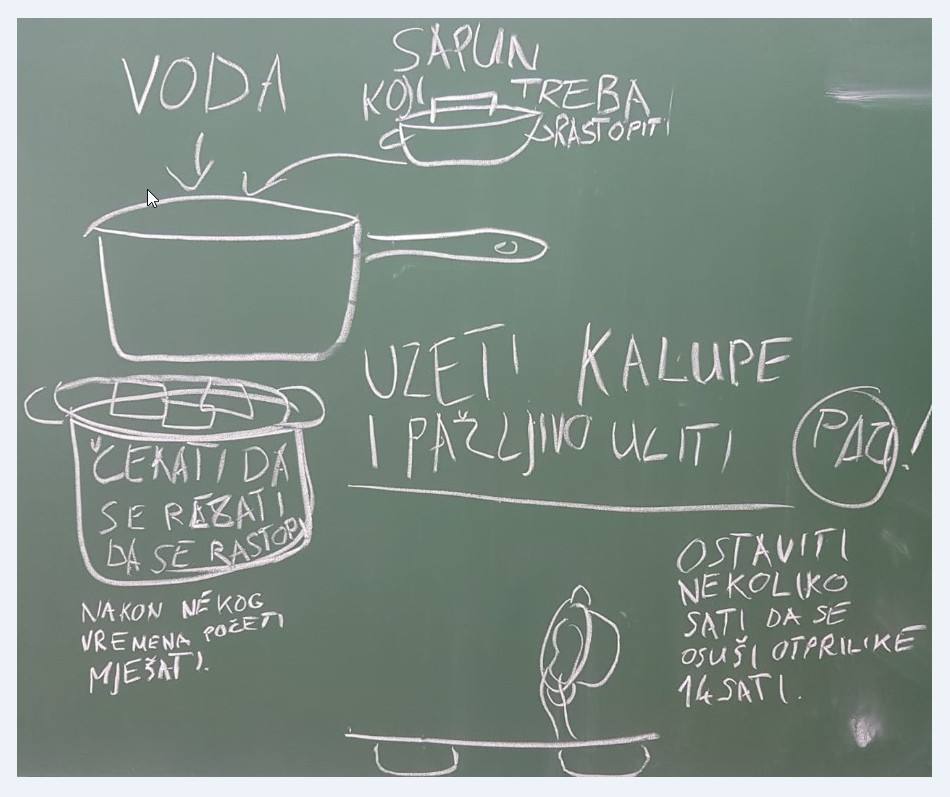 Oglašavanje
Izradu sapuna spontano je na ploči nacrtala učenica 3. razreda.
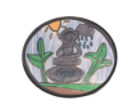 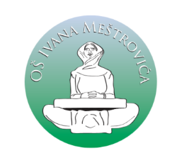 Oglašavanje
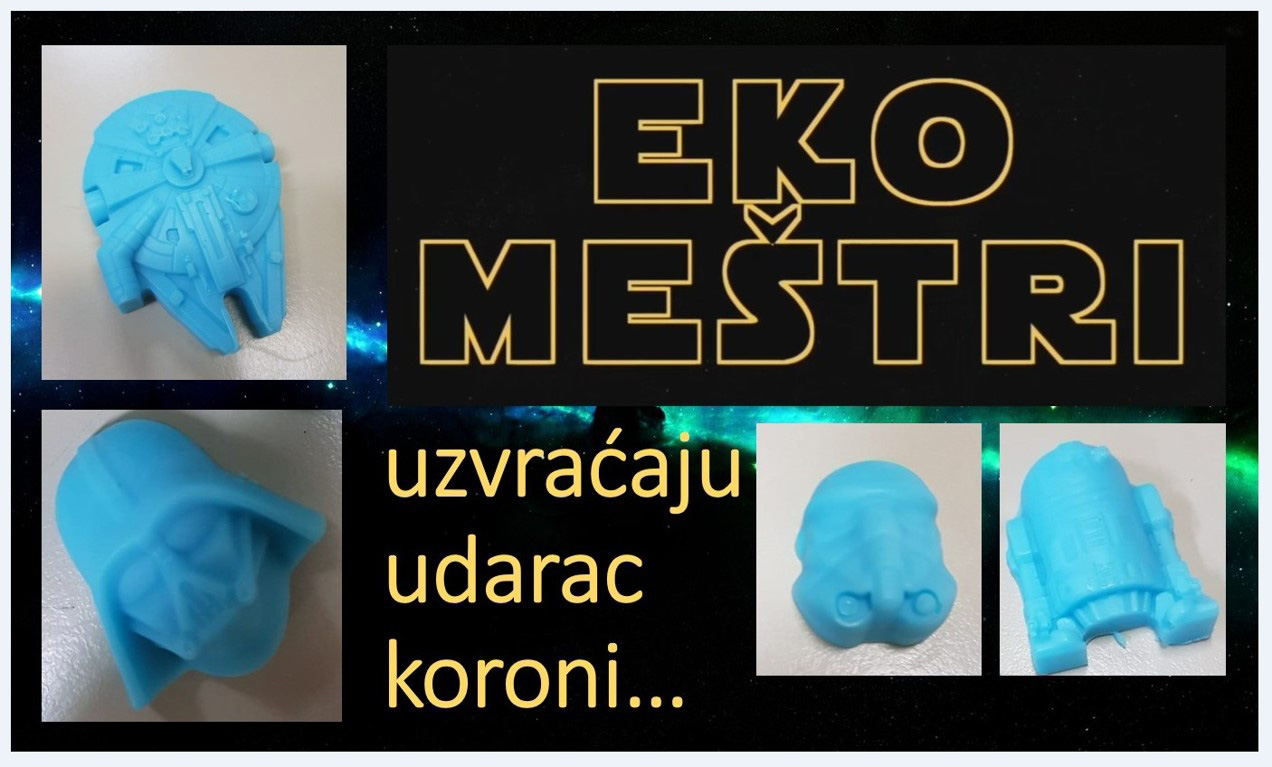 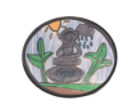 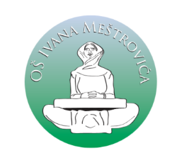 Oglašavanje
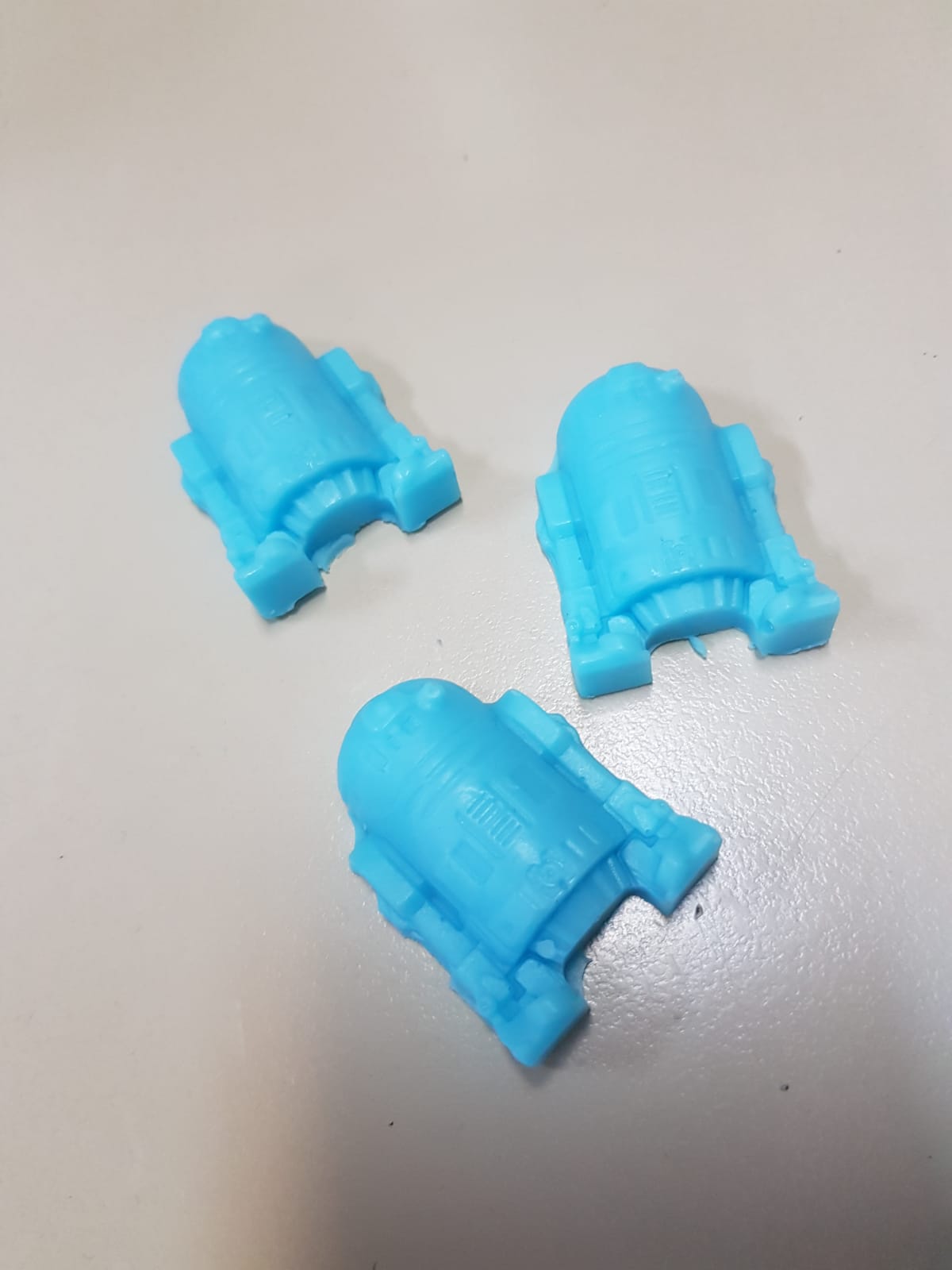 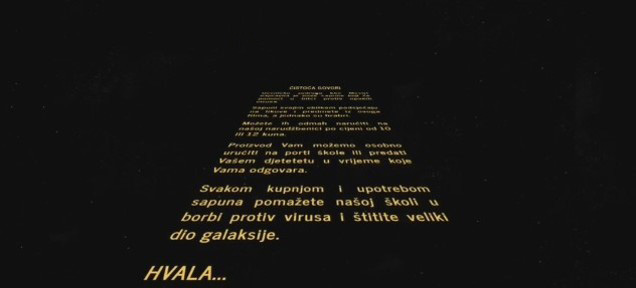 https://photos.google.com/share/AF1QipNIcQO1912MehU-4YE1g1rPcSn1CdlK7asZo3HbcXUtu_9xU9TGisTRampcfpI-LQ/photo/AF1QipMcMo5d0HZuVGKg2a59aqYBG3Z0_Vs7KkJHzgQC?key=dWZDQTJWSmY3RUhVaHpXTjJad0E4blBHOUhyZ29n

Oglas u obliku filma samostalno je izradio učenik 6. razreda.
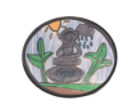 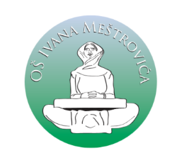 Oglašavanje
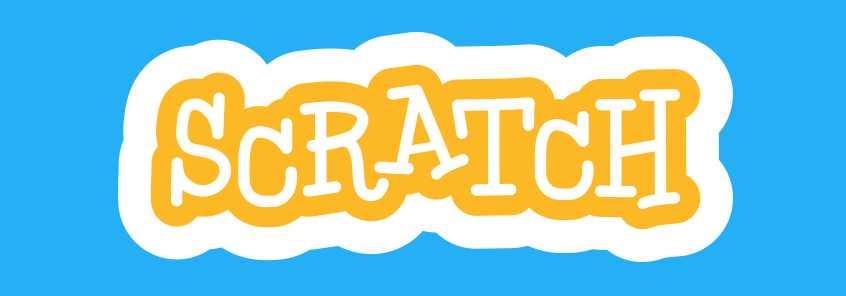 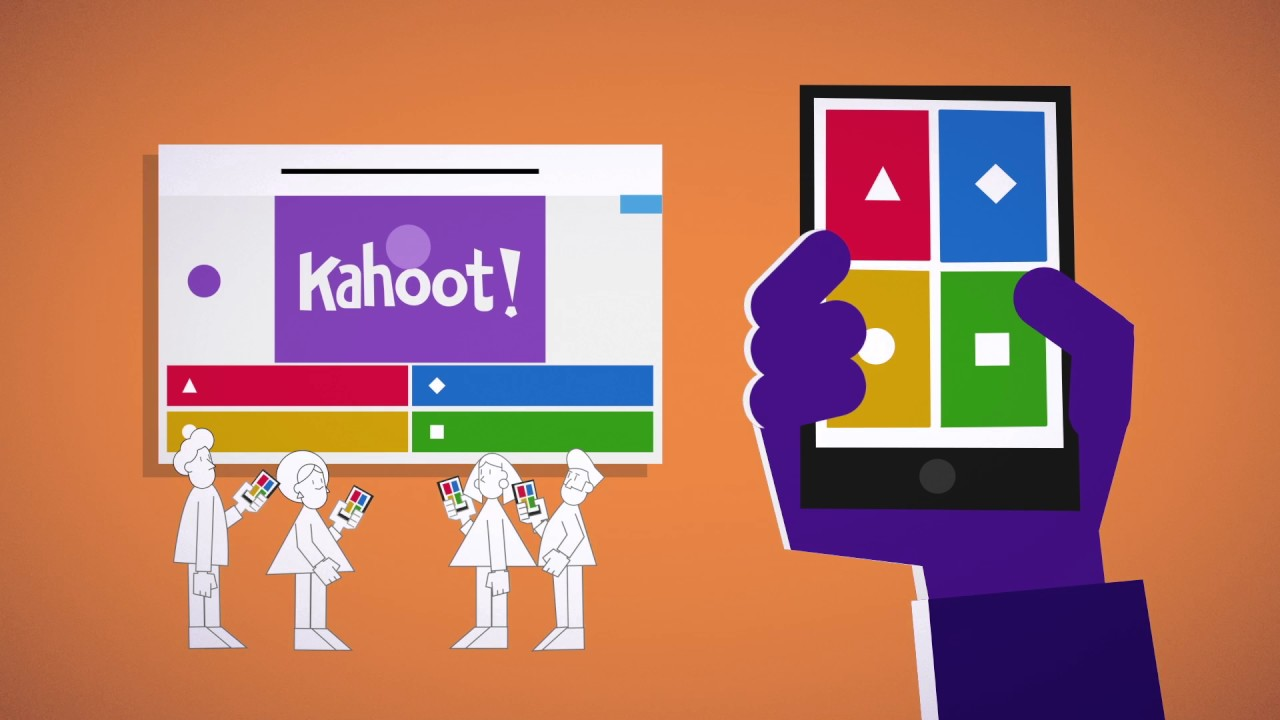 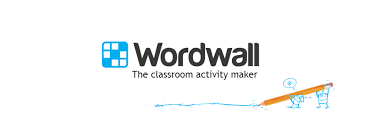 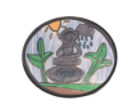 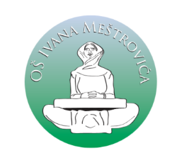 Analiza poslovanja
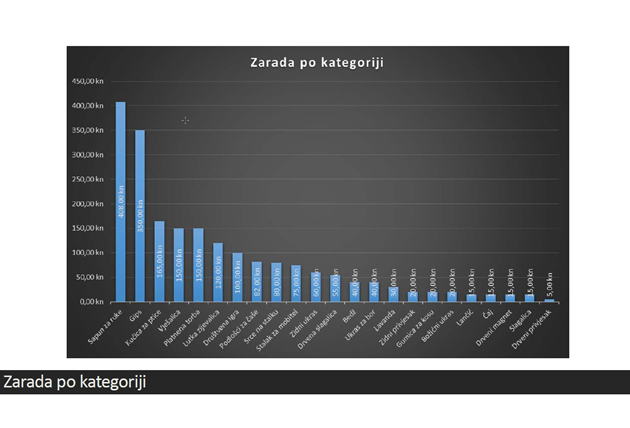 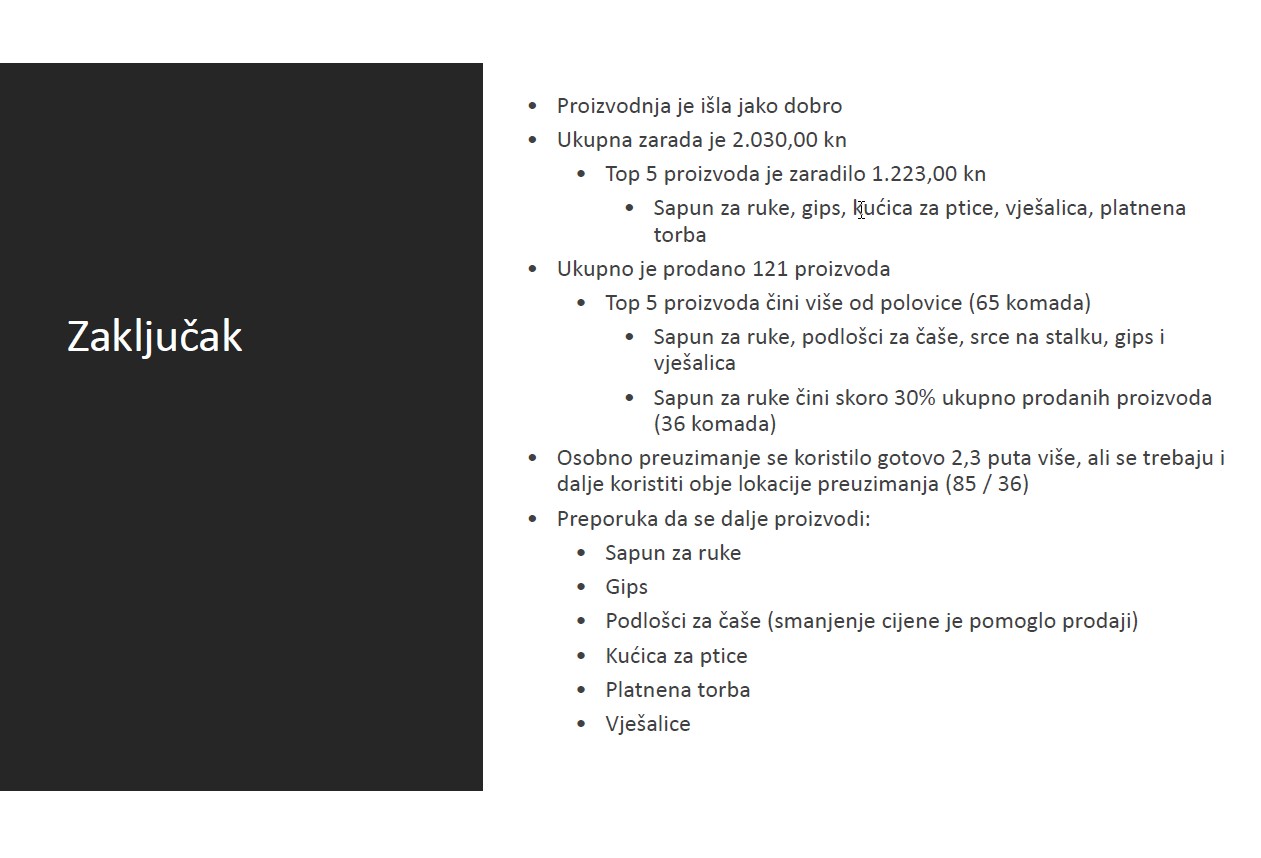 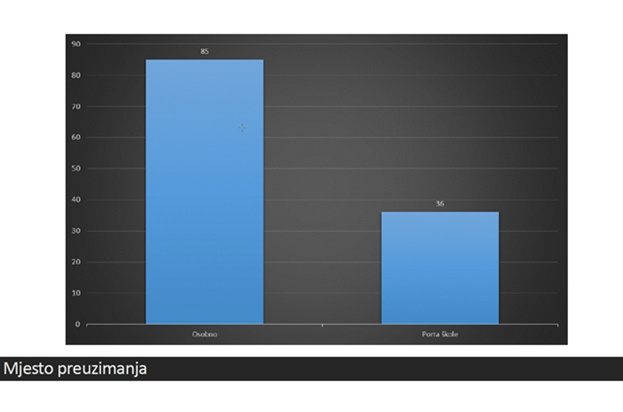 Analizu poslovanja redovito provodi učenik 6. razreda.
Roditelji svojim znanjem i iskustvom također pridonose radu učeničke zadruge.
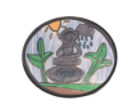 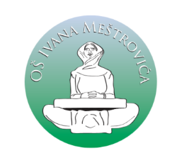 Odnosi s javnošću
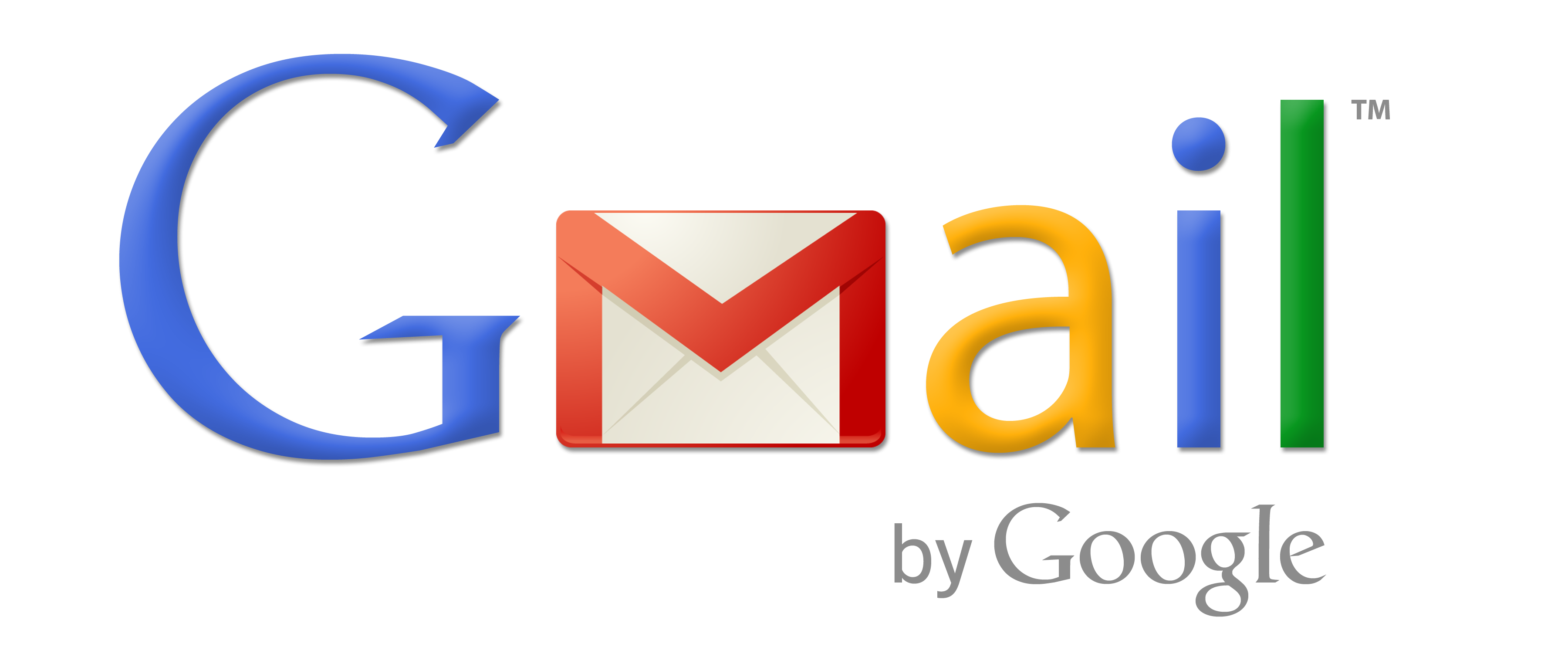 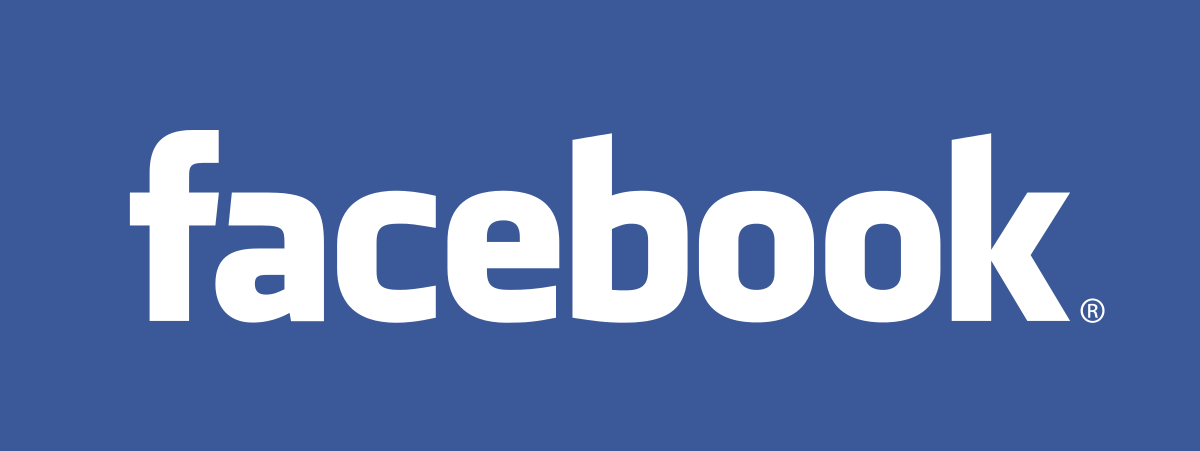 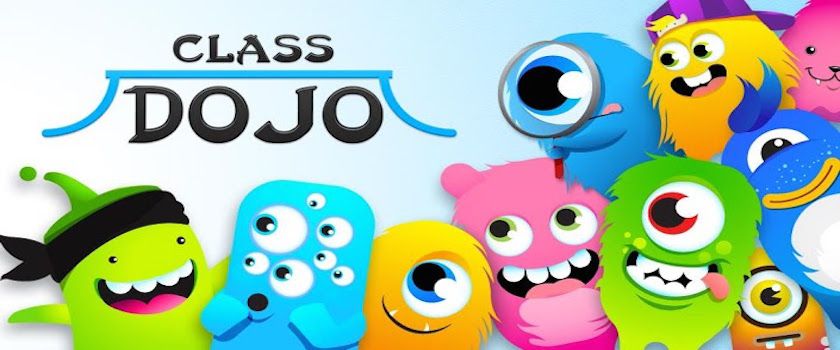 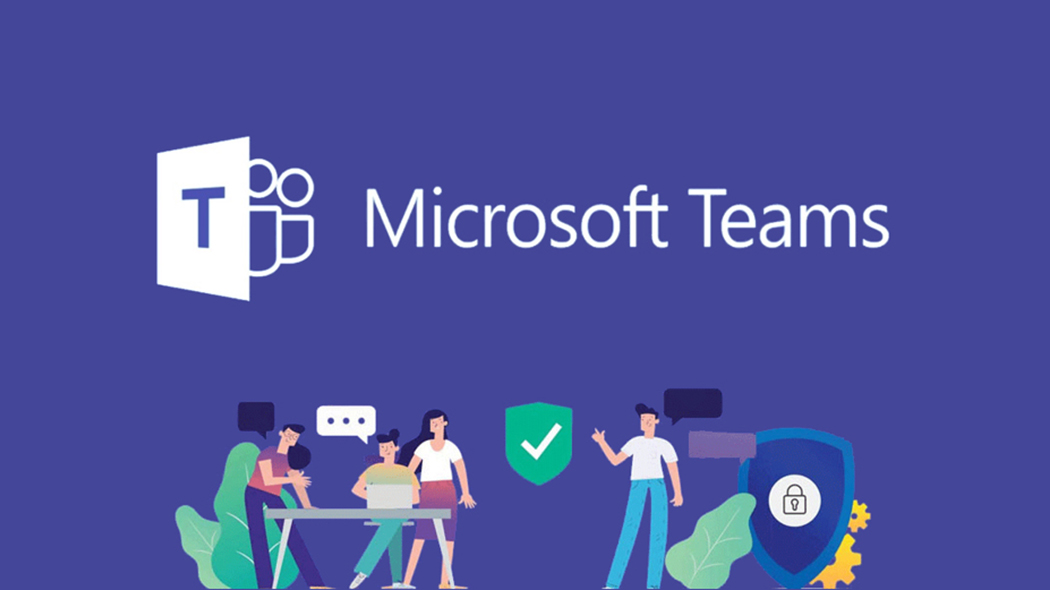 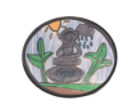 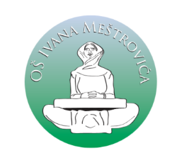 Prodaja i dostava proizvoda
zaprimanje narudžbi (Microsoft Forms, brzina, točnost)
pakiranje proizvoda (urednost, zaštita proizvoda, estetika)
dostava proizvoda (organizacija, suradnja, točnost)
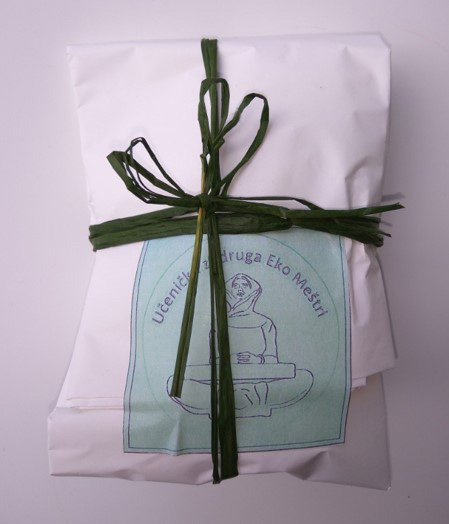 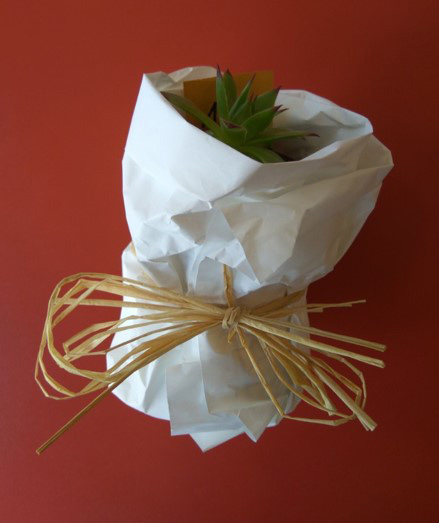 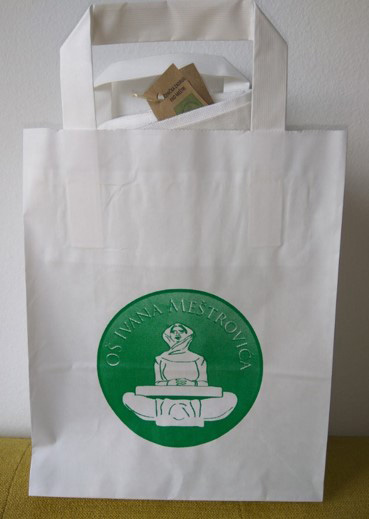 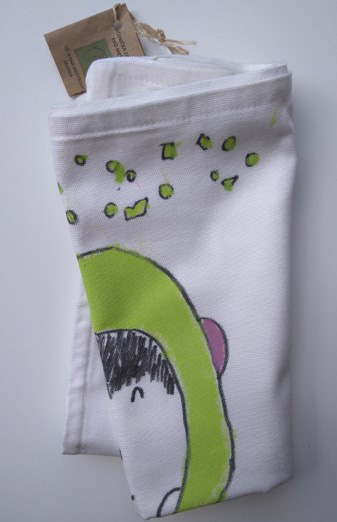 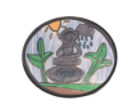 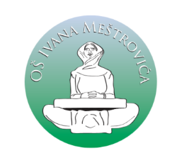 Razvoj osam ključnih kompetencija
Komunikacija na materinjem jeziku (pisanje, čitanje, slušanje, govorenje)
Komunikacija na stranim jezicima (Mladi poduzetnici, lokalna zajednica, proizvodi)
Matematička pismenost, znanost i tehnologija (računi, analize, istraživački rad, inovacije)
Digitalne kompetencije (aplikacije, e-komunikacija, društvene mreže)
Učiti kako učiti (učenici sami rade, otkrivaju, unaprjeđuju svoje vještine)
Interpersonalne, interkulturne, socijalne i građanske kompetencije (humanitarne akcije, ekologija, recikliranje, komunikacija, različitosti, suradnja)
Poduzetništvo (aktivnost, inovativnost, kreativnost, zajednički napredak)
Kulturna osviještenost (Povijest Hrvata (Ivona Drobnjak, učiteljica), pripadnost)
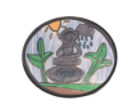 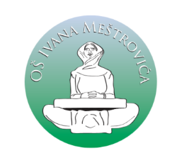 Vanjski poticaji
„Ich bin so unglaublich begeistert von der ganzen Idee und Umsetzung, vor allem während dieses ganzen herausfordernden Zeiten und es freut mich, dass Sie den Kindern so ein wenig Normalität schenken, sie von den Bildschirmen nehmen, sie kreativ fördern und autonom arbeiten lassen.”

„Nevjerojatno sam oduševljena s cijelom idejom i provedbom, posebno zbog ovih izazovnih vremena. Veseli me što na ovaj način djeci poklanjate malo normalnosti, odmičete ih od ekrana, potičete da budu kreativni i puštate ih da samostalno rade.”       
A. A., Goethe-Institut Kroatien (10. ožujka 2021.)
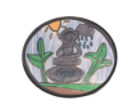 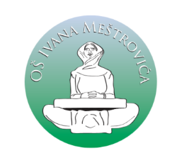 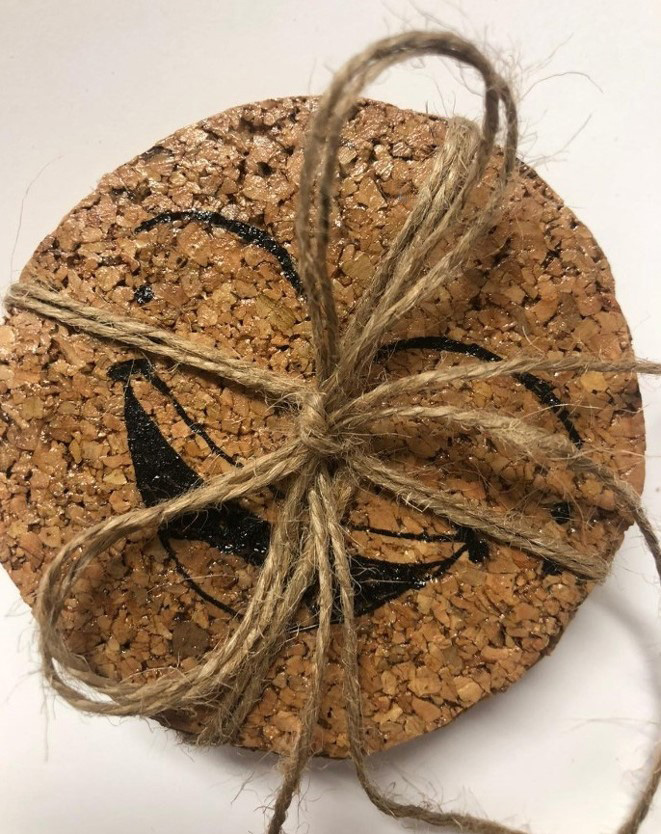 Hvala na pozornosti!